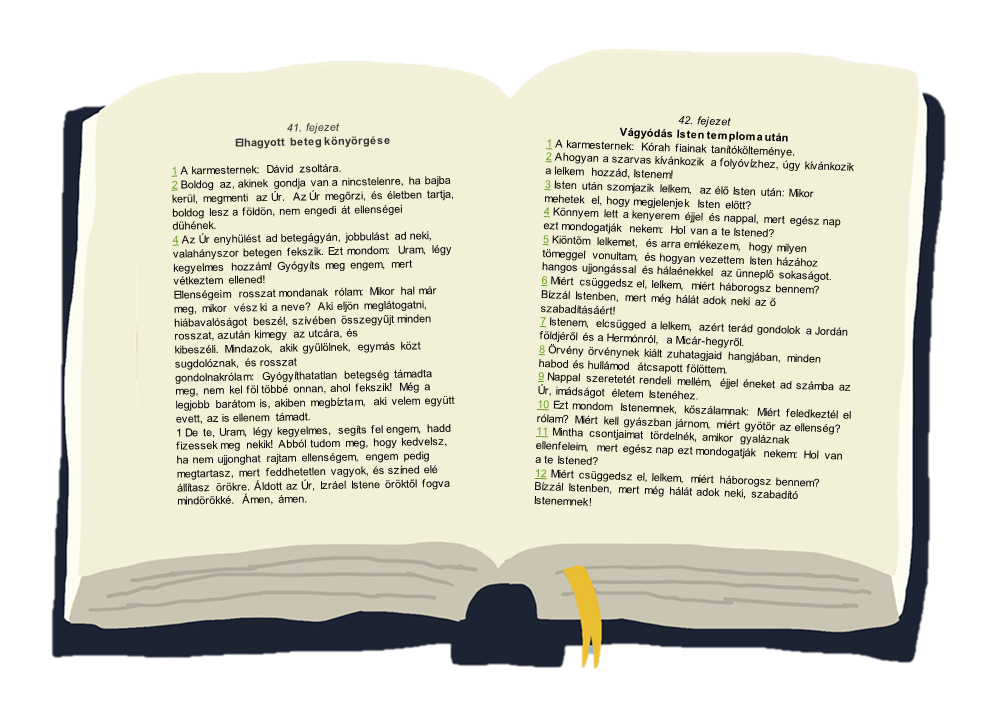 Ismerjük meg a Biblia világát!
DIGITÁLIS HITTANÓRA
Kedves Szülők!
Kérjük, hogy segítsenek a gyermeküknek a hittanóra tananyagának az elsajátításában!

A digitális hittanórán szükség
lesz az alábbiakra:
Internet kapcsolat
Hangszóró vagy fülhallgató a hanganyaghoz
Hittan füzet, vagy papír lap
Ceruza, toll, színes zeruzák

Kérem, hogy indítsák el a diavetítést! 
(A linkekre így tudnak rákattintani!)
Javaslat: A PPT fájlok megjelenítéséhez használják a WPS Office ingyenes verzióját (Letölthető innen: WPS Office letöltések ). Az alkalmazás elérhető Windows-os és Android-os platformokra is!
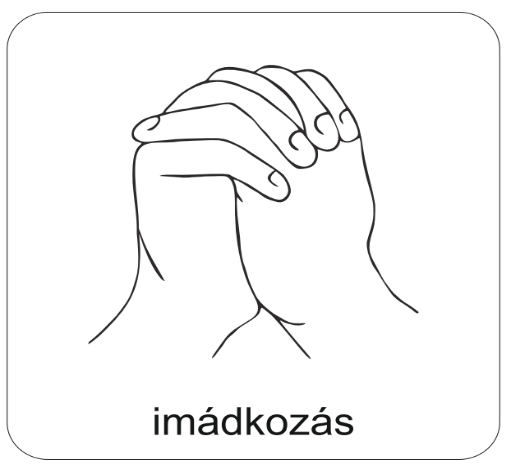 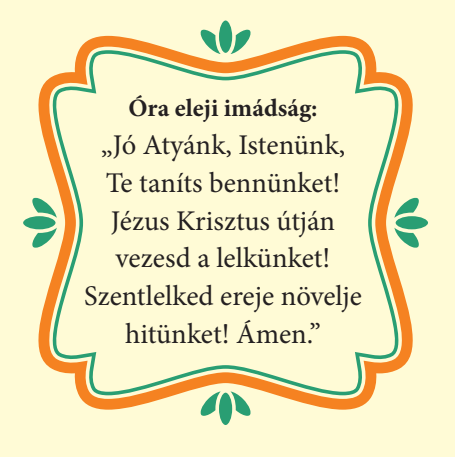 Áldás, békesség! 

Kezdd a digitális hittanórát az óra eleji imádsággal!
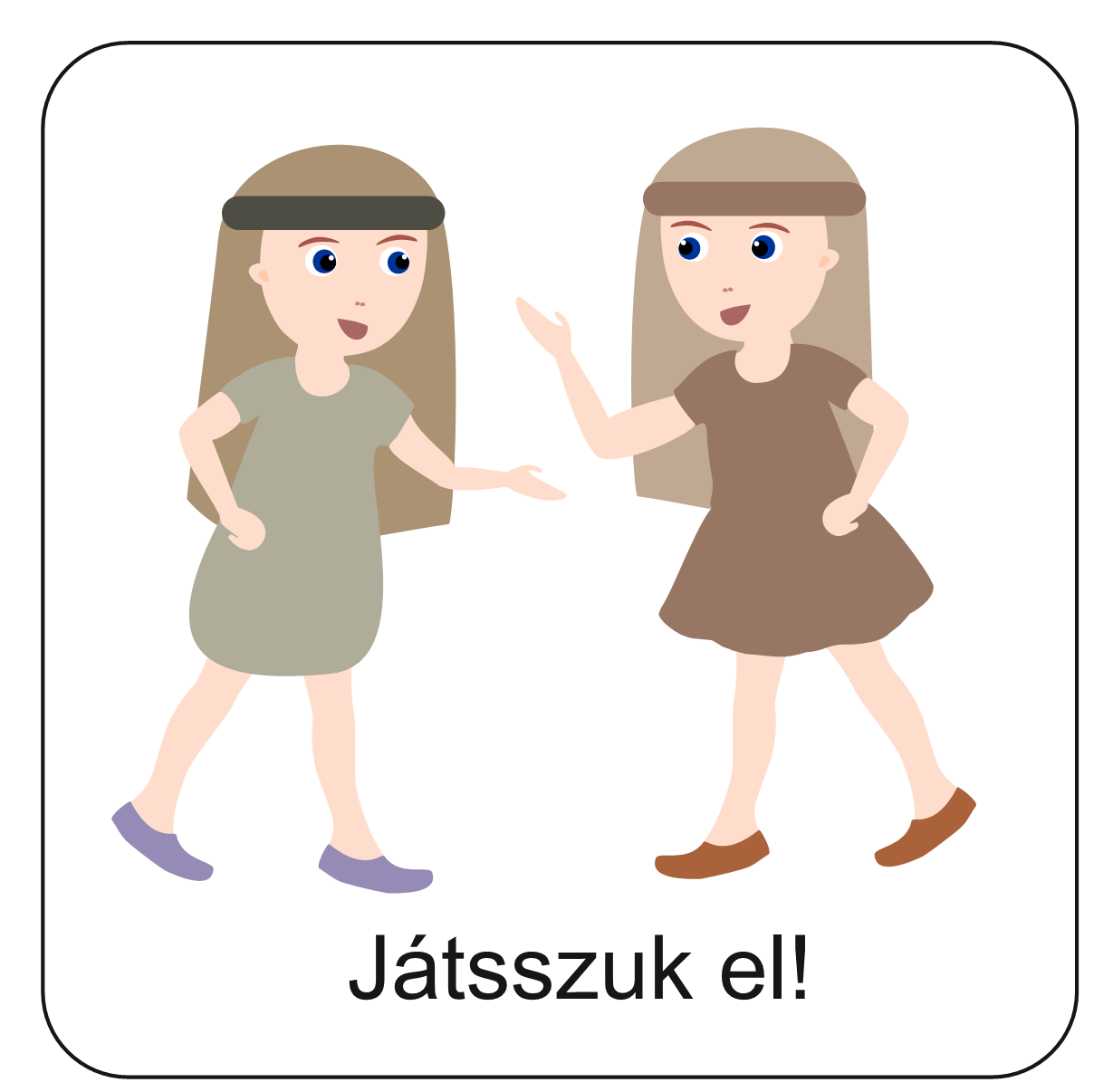 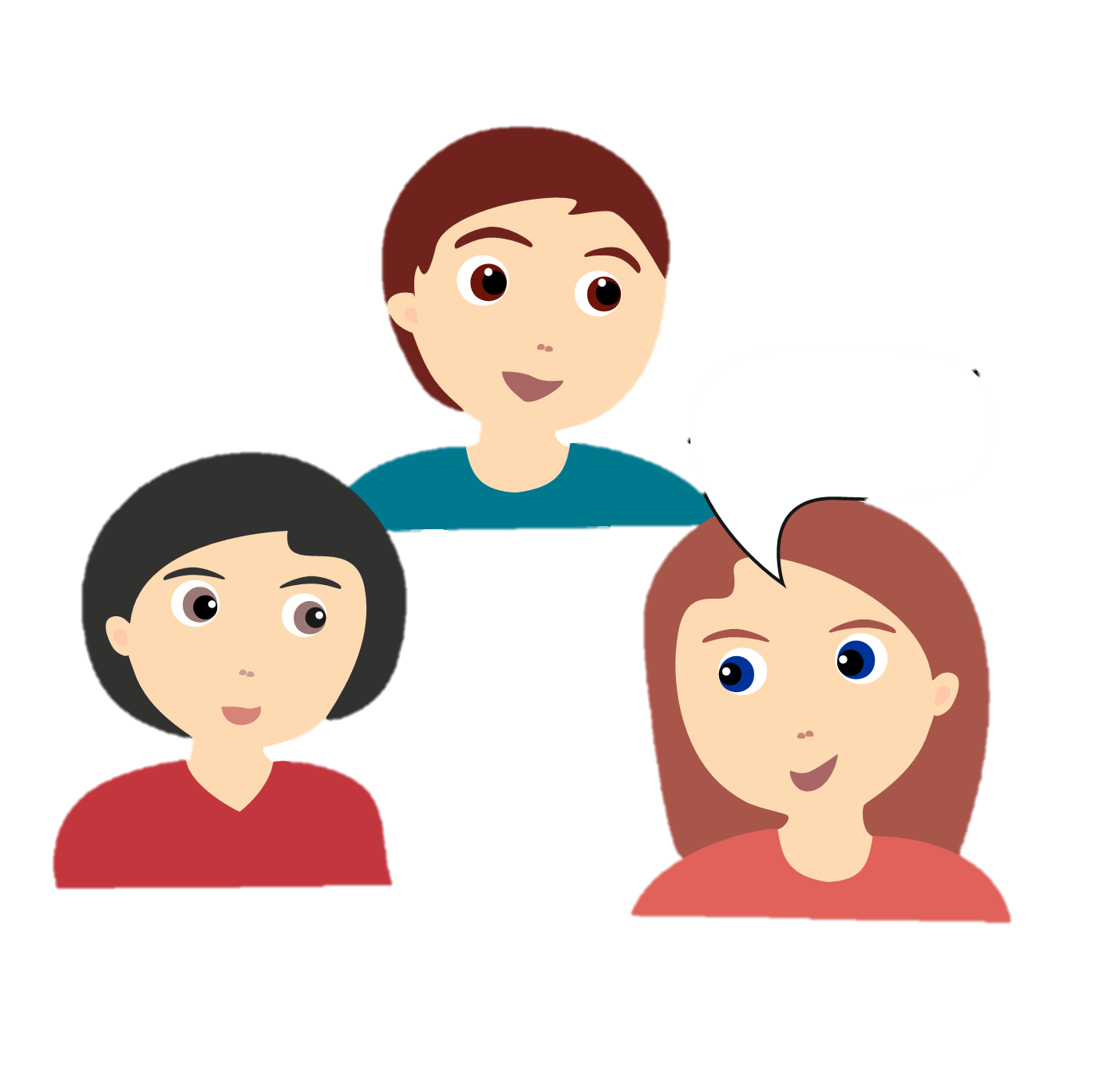 JÁTSSZUNK!
A játék neve: Mit üzensz?
A csoport üljön körben.
A Hittanoktató a hozzá legközelebb ülő gyereknek súgjon egy mondatot. Ezt a mondatot egy papírlapra is írja le, és adja a gyerek kezébe. A gyerek a papírt olvasás nélkül adja tovább a hozzá legközelebb ülő társának, miközben a hallott mondatot is megsúgja neki. Aztán ő is súgja tovább a hallott üzenetet és adja tovább a papírt is. És így tovább.
Az utolsó gyerek mondja ki hangosan a hallott mondatot, majd olvassa fel a cédulán szereplő mondatot is. Kiderül, hogy a két mondat egyezik-e, vagy esetleg közben eltorzult az üzenet.
Többször is megismételhetjük a játékot.
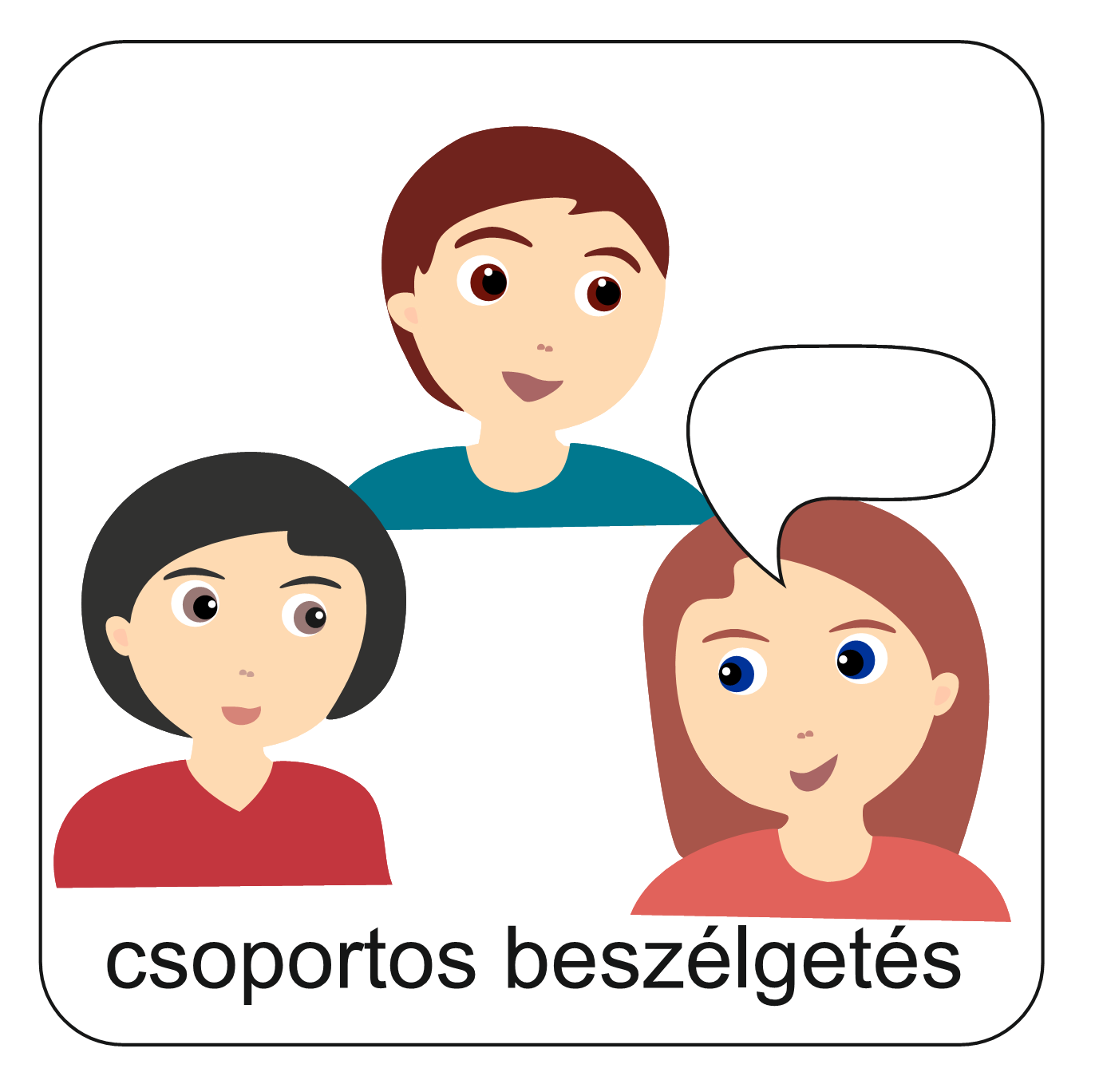 Melyik tűnik biztosabb közlési módnak?
Tudtatok egymásra figyelni?
Amikor leírjuk az üzenetet?
Vagy amikor szóban mondjuk el?
Melyiket választanád inkább, ha egy fontos dolgot szeretnél közölni a másikkal?
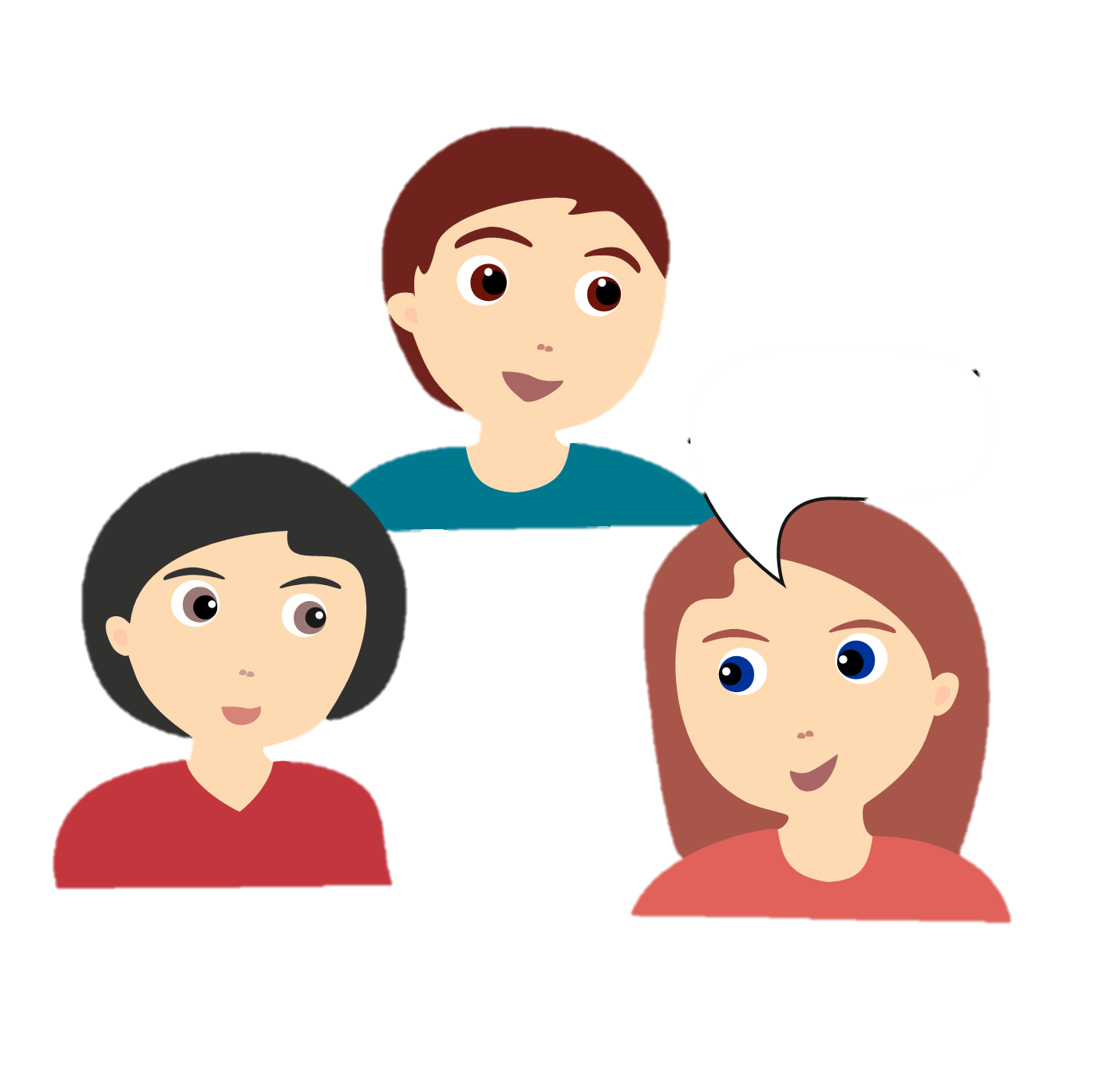 Beszélgessetek ezekről a kérdésekről a csoportban!
Isten szava és a Jézus Krisztusról szóló történetek írott formában maradtak ránk. 





 
Tovább adhatták volna szóban is az emberek, de írásban pontosabban megmaradhatott az üzenet.
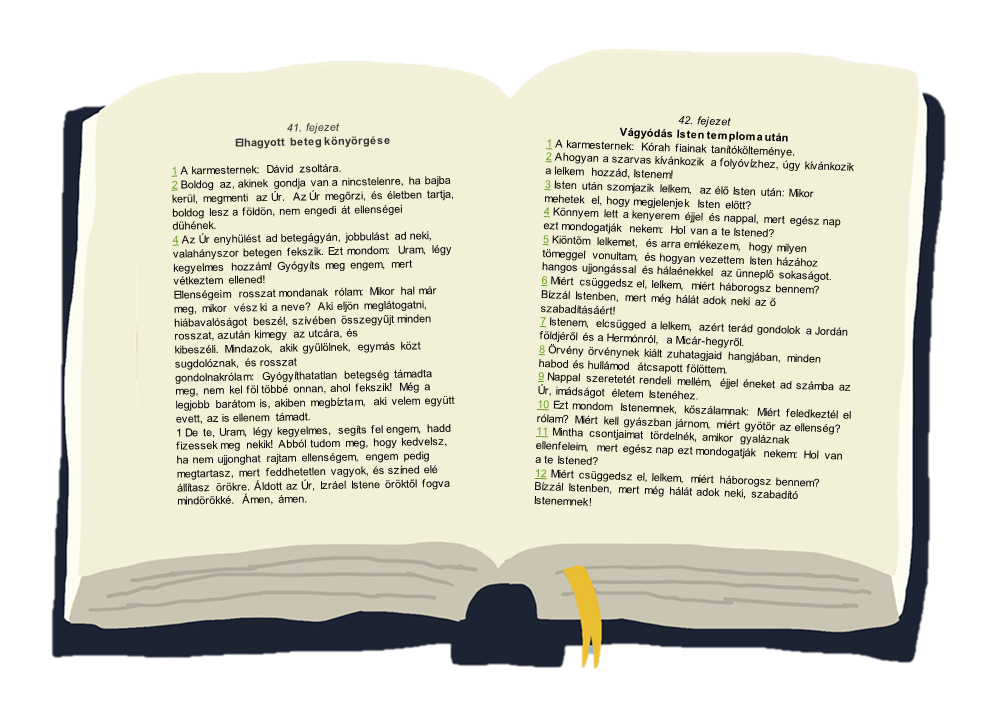 A Bibliát régen bőrre, vagy különleges papiruszra írták tintával.
A lapokat feltekerték. 
Ezért nevezték tekercsnek.
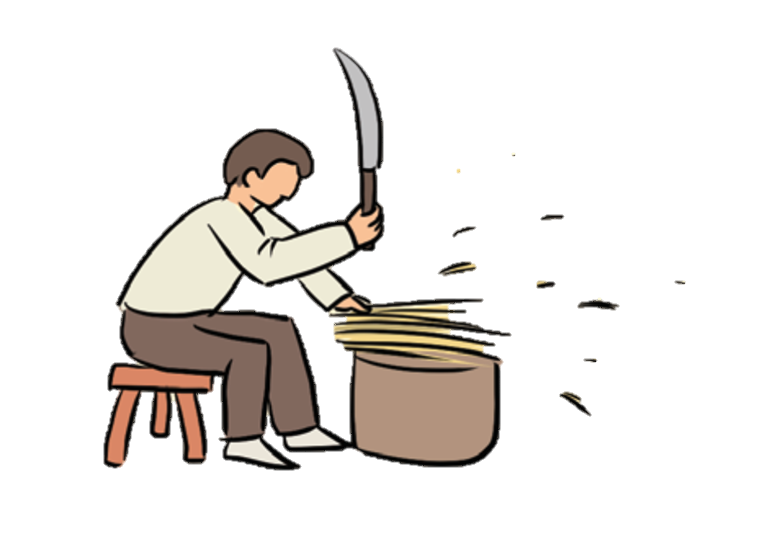 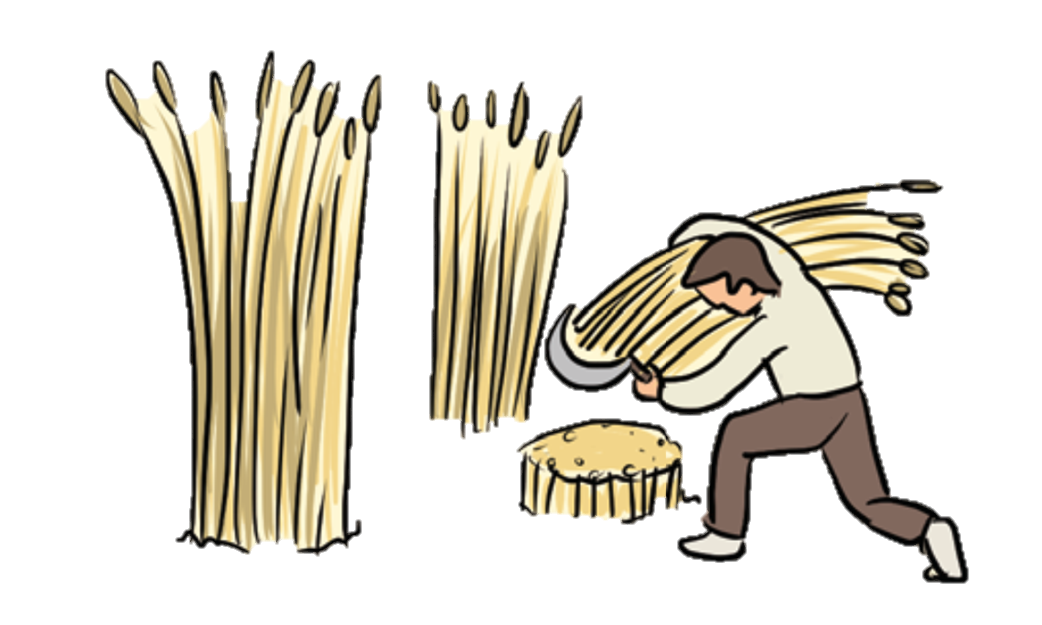 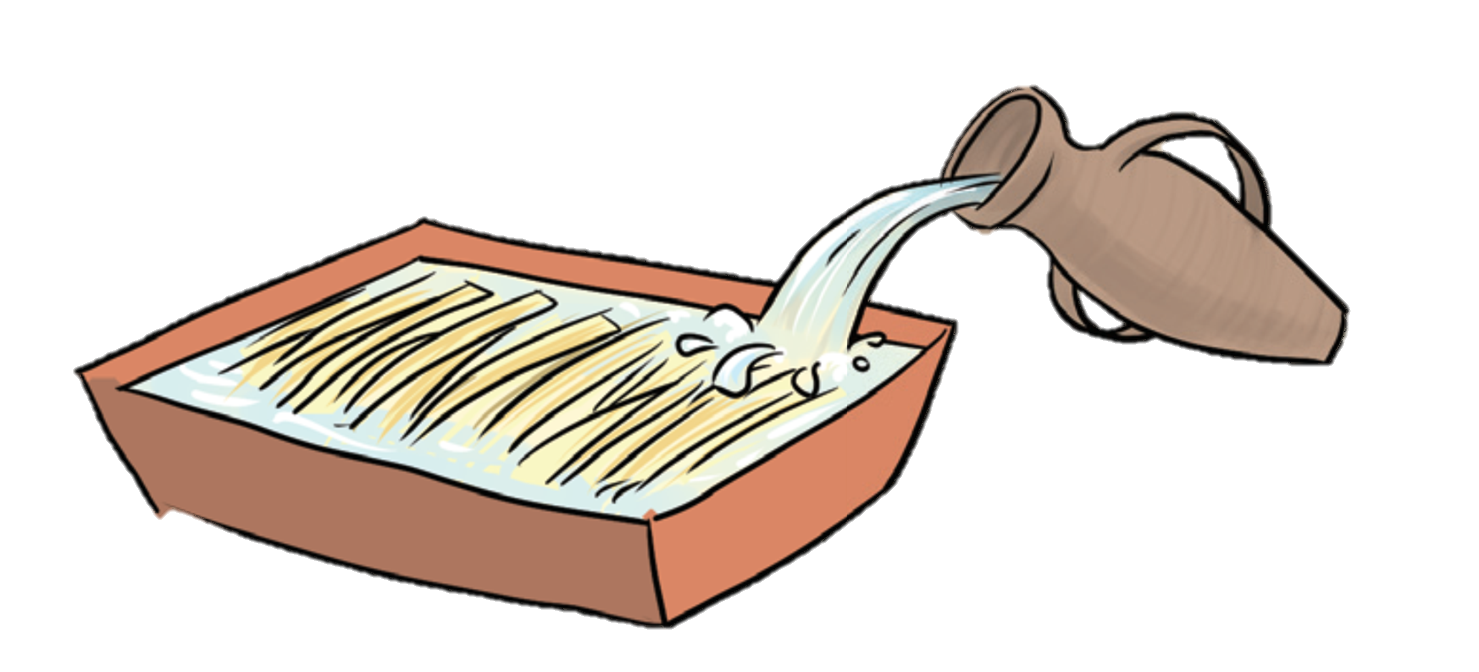 Tudod-e?
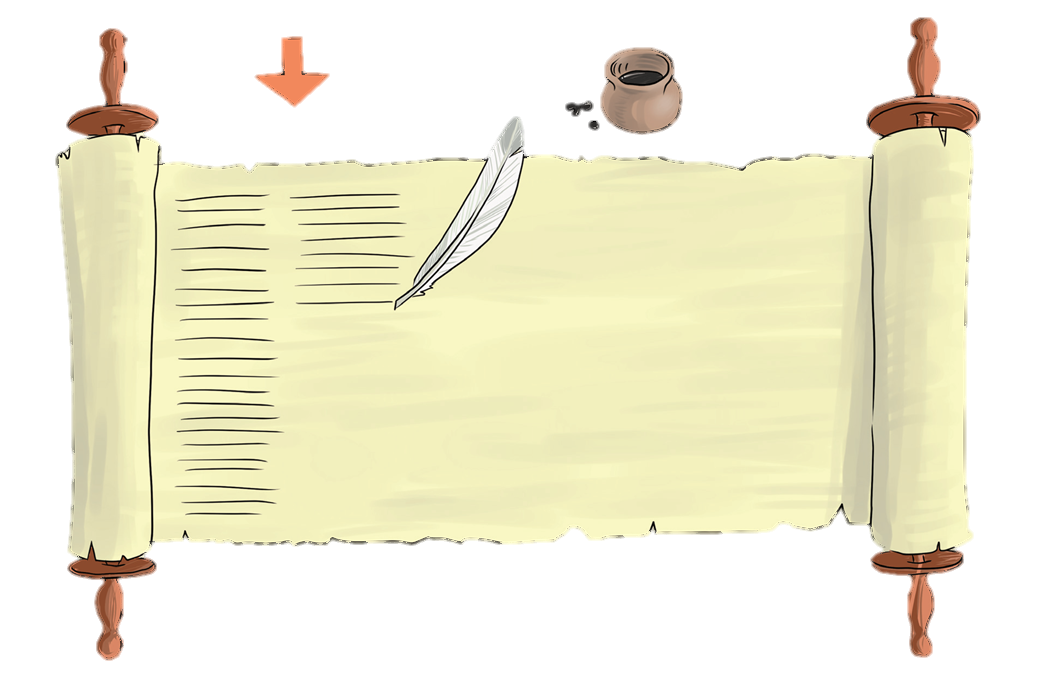 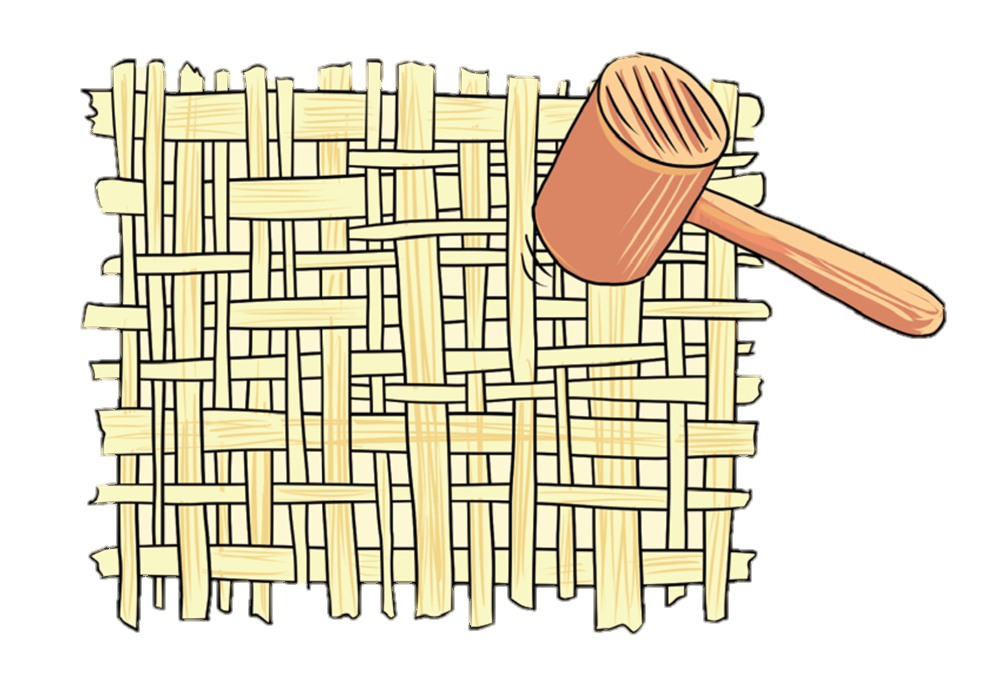 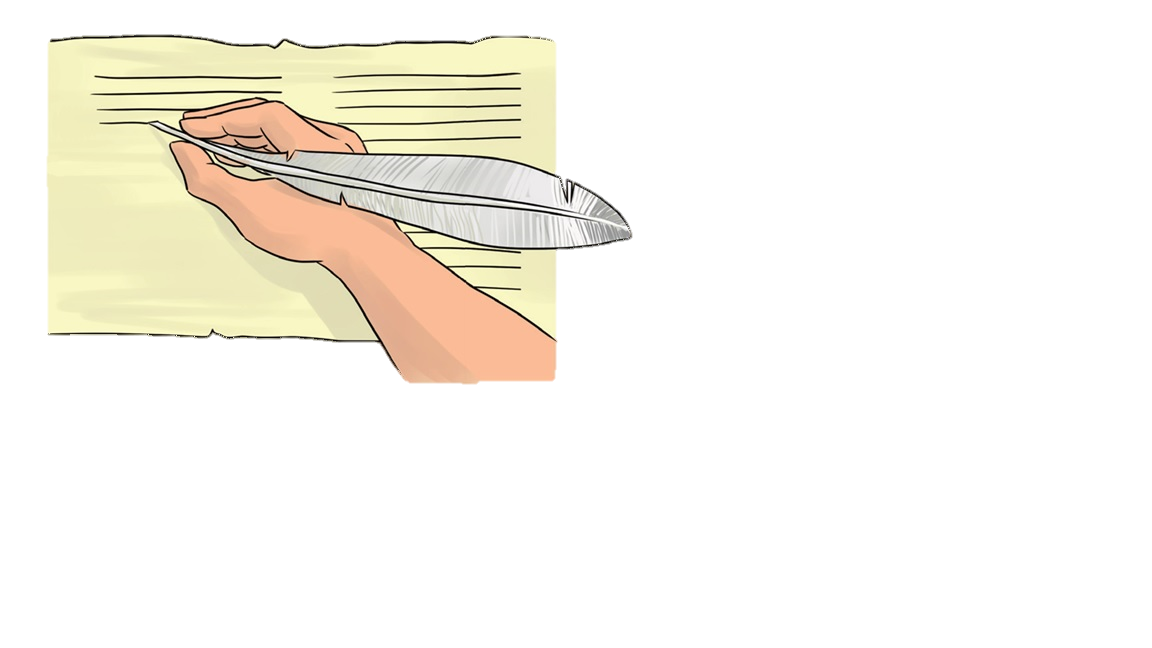 Az első papírok 
papirusznádból készültek.
De hogyan?
Réges-régen így készítették a Biblia lapjait:
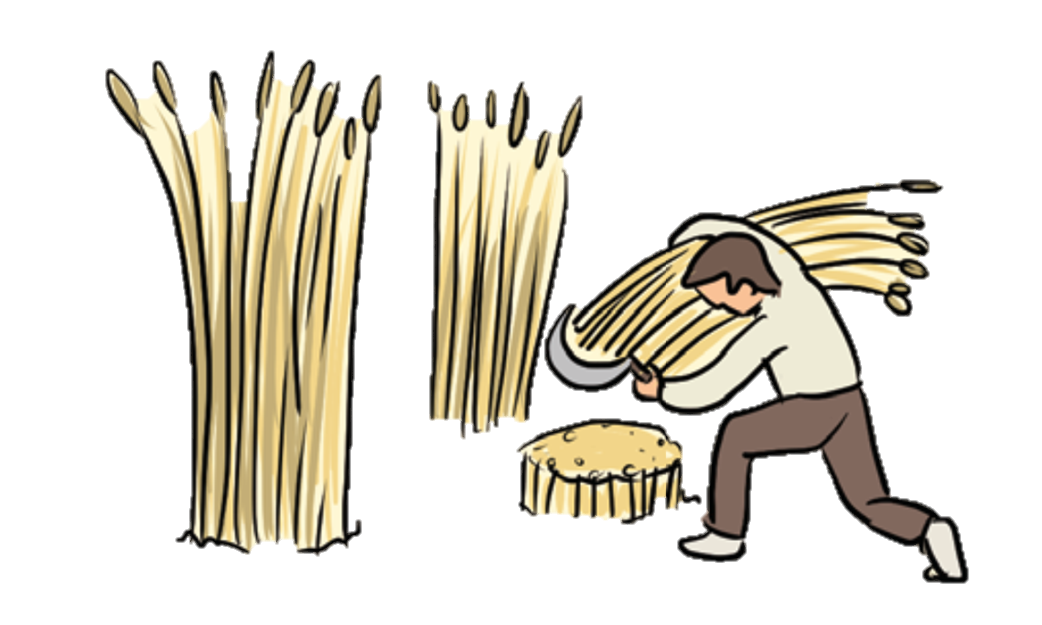 A papirusznádat learatták.
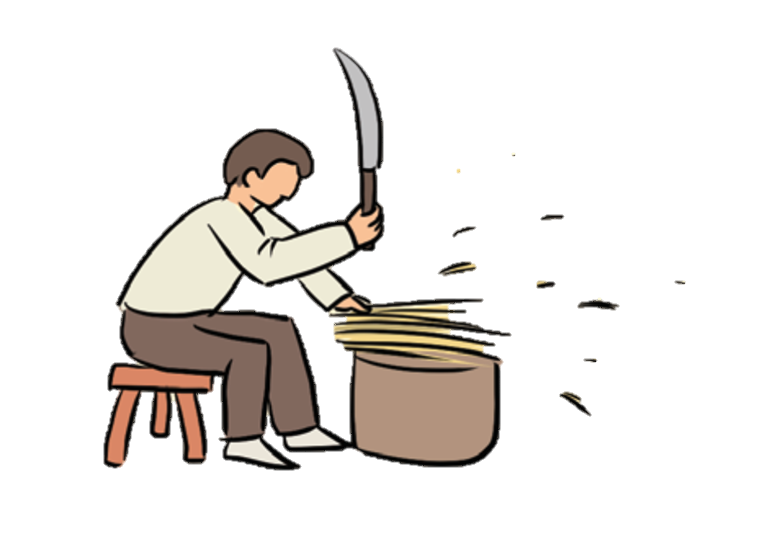 A nádat feldarabolták. Szárait vékony csíkokra vágták.
A feldarabolt nádat beáztatták.
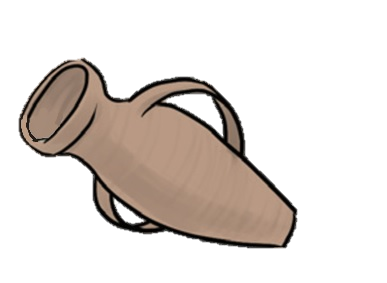 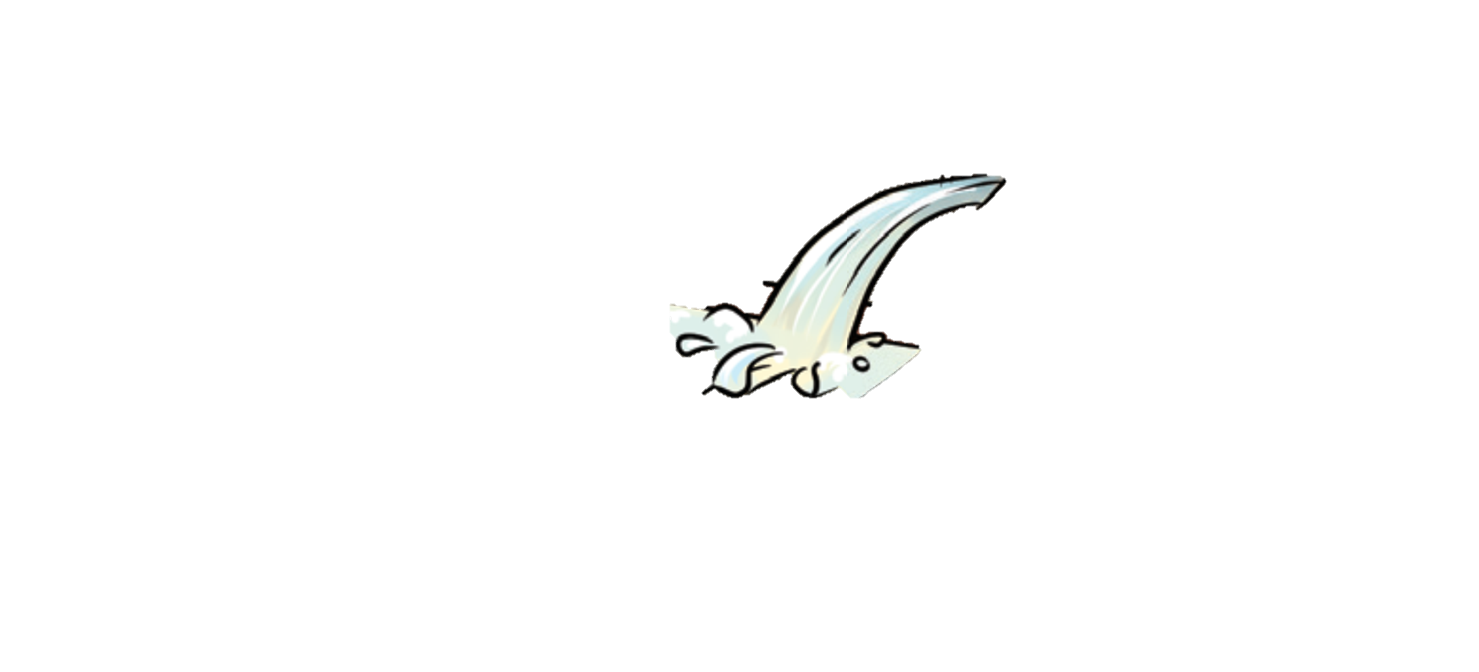 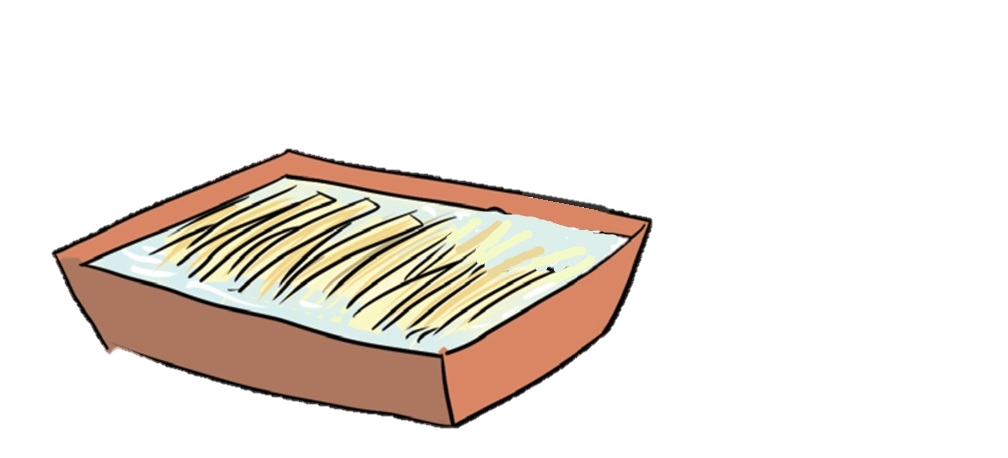 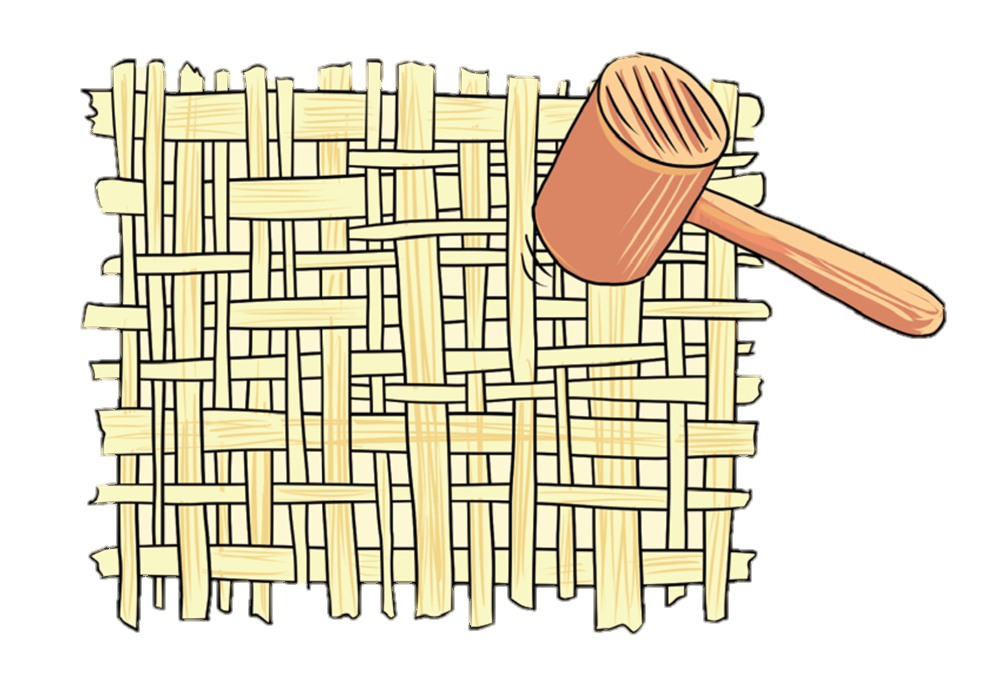 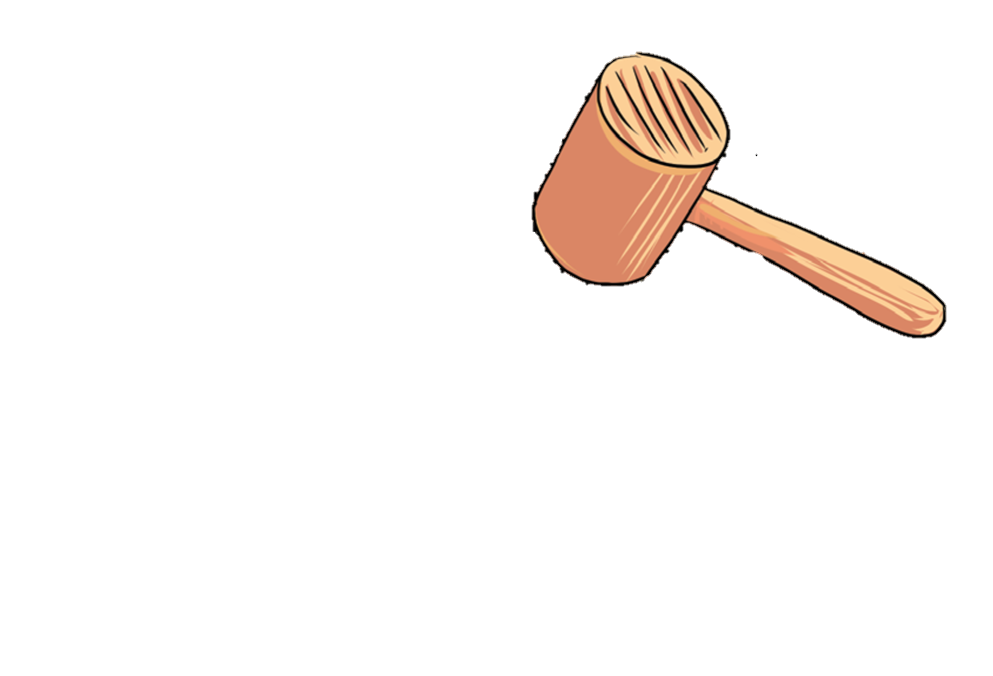 A csíkokat rácsosan egymásra tették, ütögették, és megszárították.
Szöveget írtak a tekercsre.
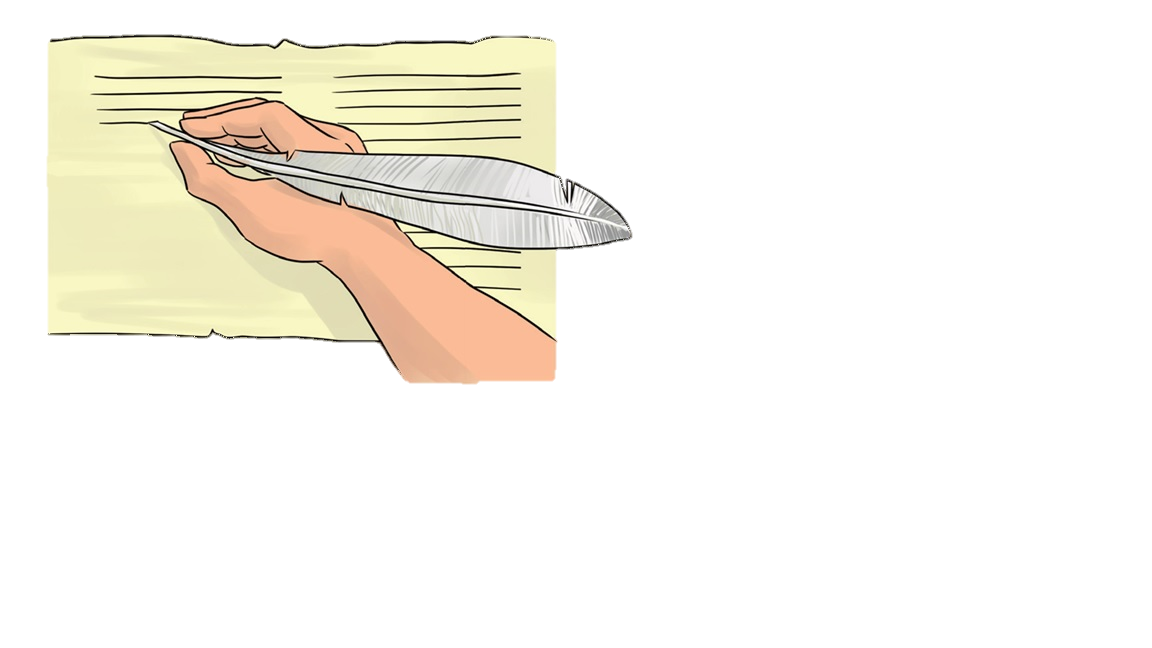 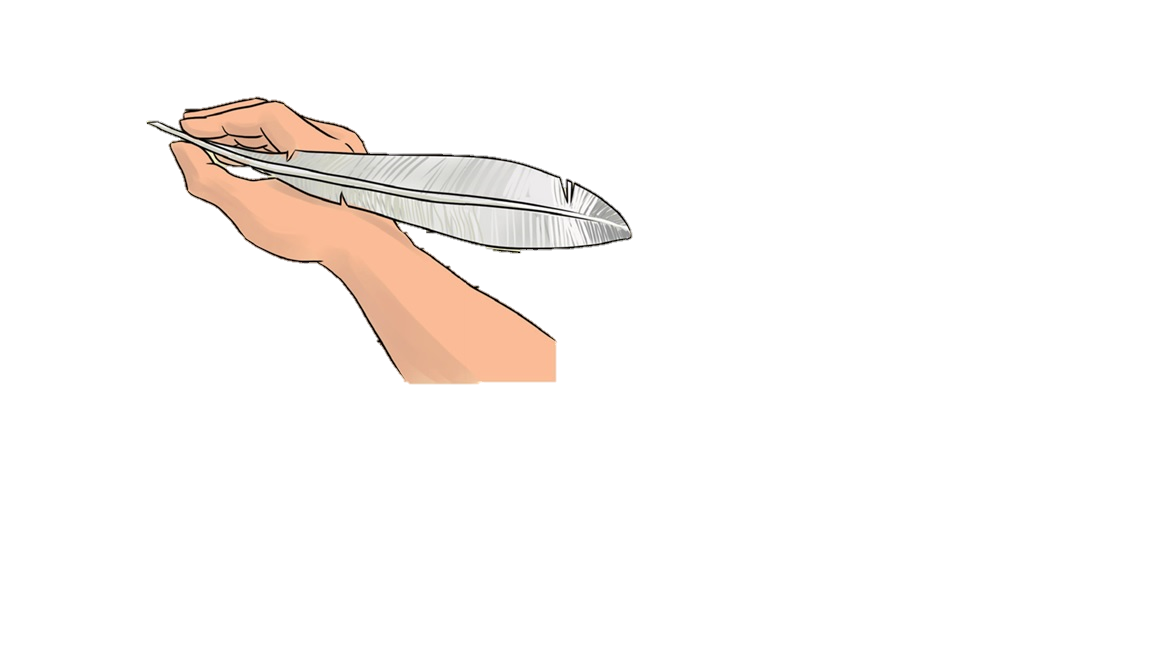 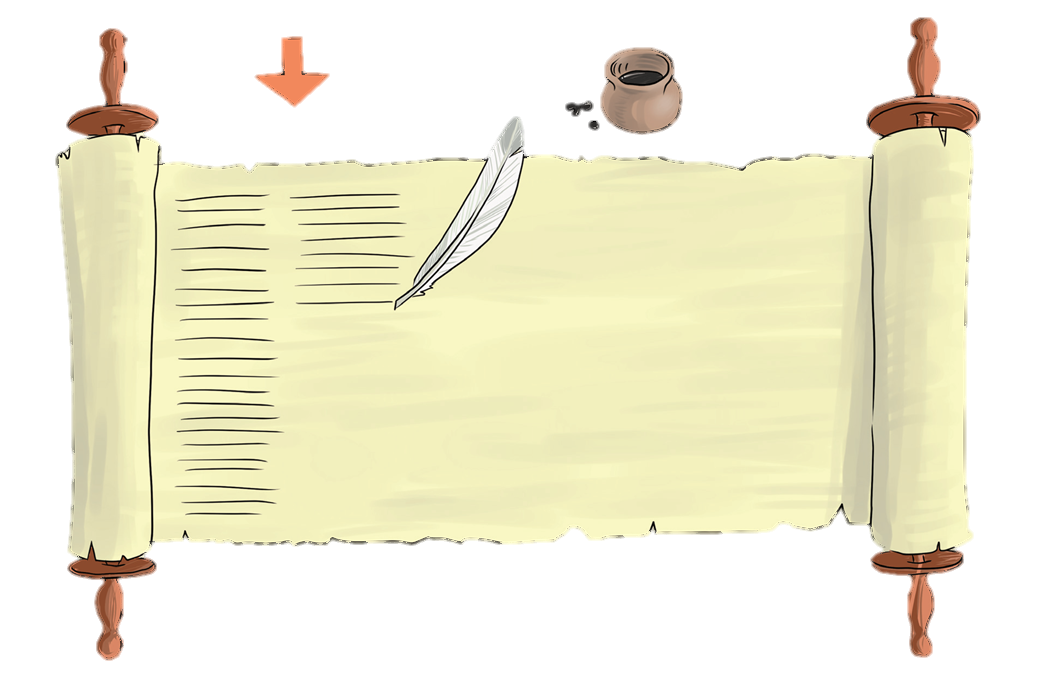 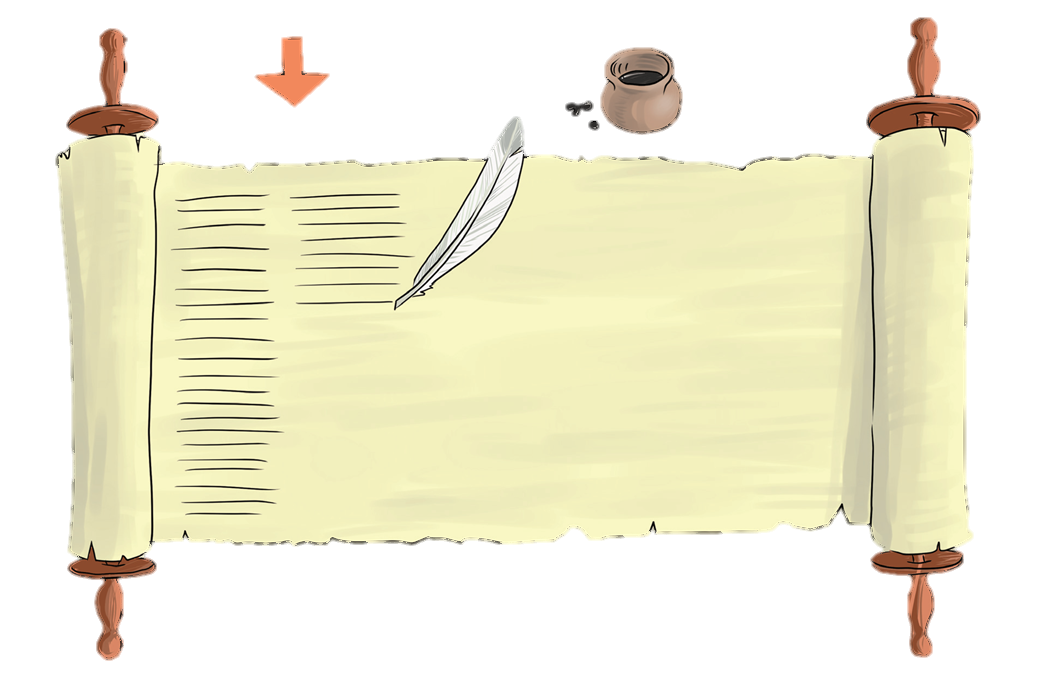 A kész tekercset feltekerték.
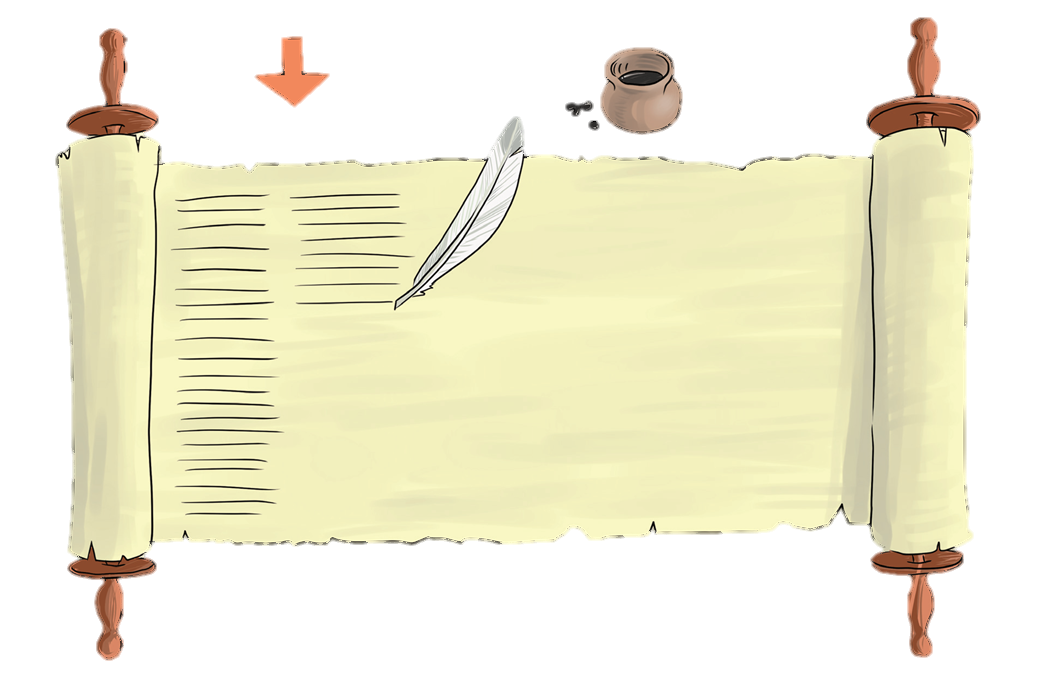 A Biblia mai formája már nem tekercs, hanem: könyv. 
Szent könyv, mert Istenről szól.
Szentírásnak is nevezzük. 
Nagyon régen olyan emberek jegyezték le, akik megértették Isten üzenetét. 
A Szentírás történeteiből mi is megismerhetjük Isten akaratát.
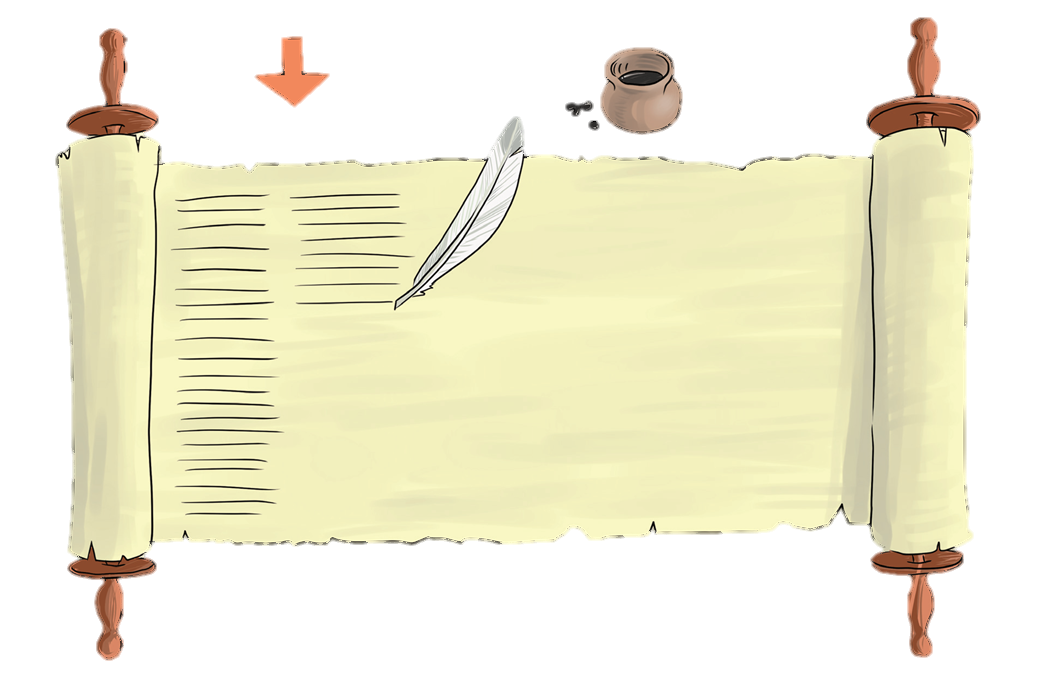 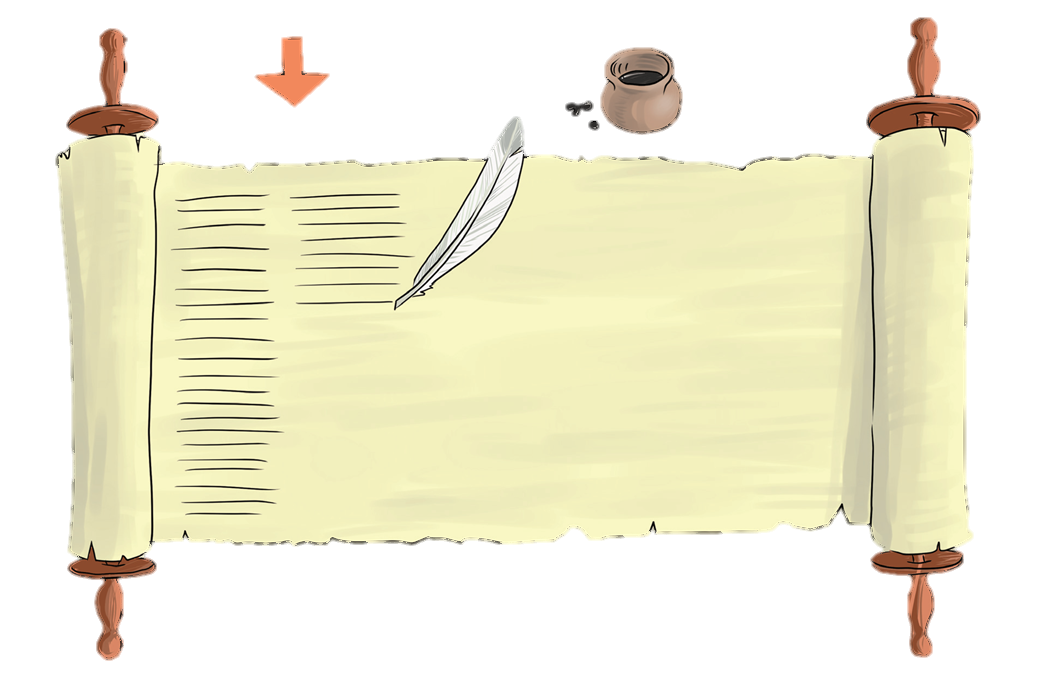 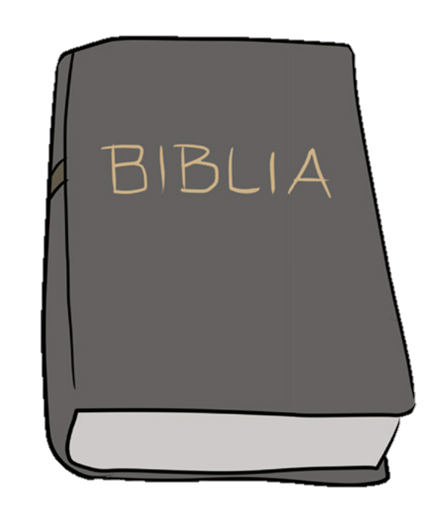 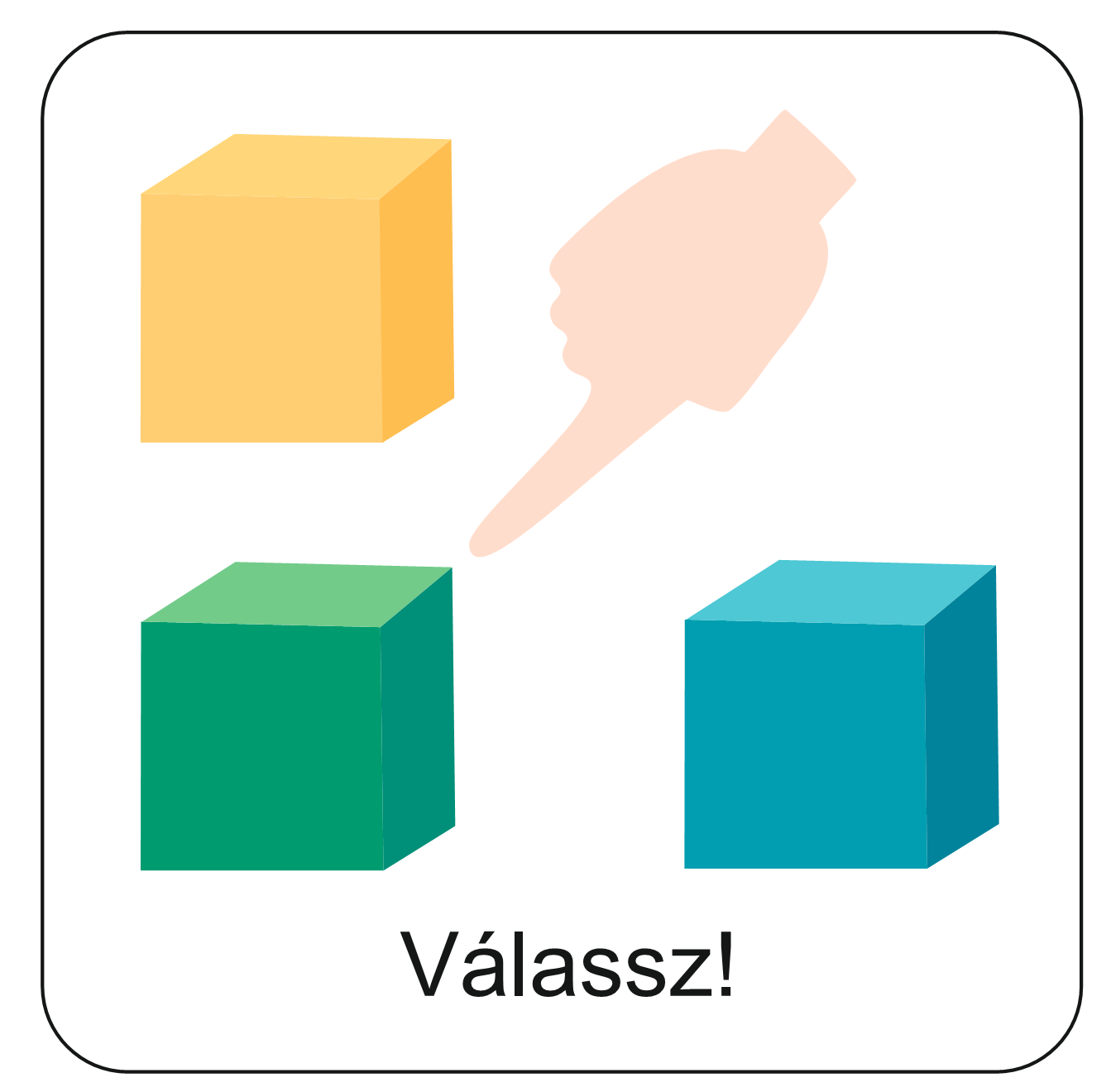 Sok érdekes információt kaphattál ma arról, hogyan is készültek az első Bibliák.
Elevenítsd fel tudásodat a következő feladatok segítségével! Kattints ide!
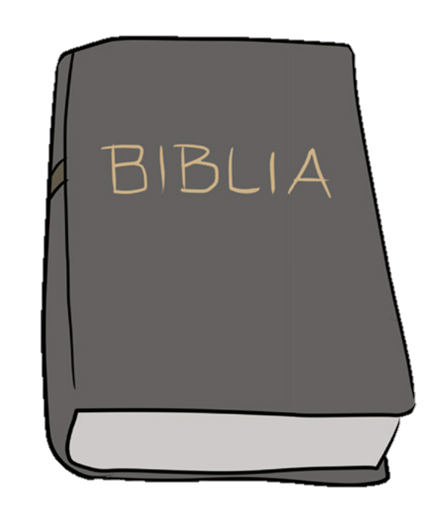 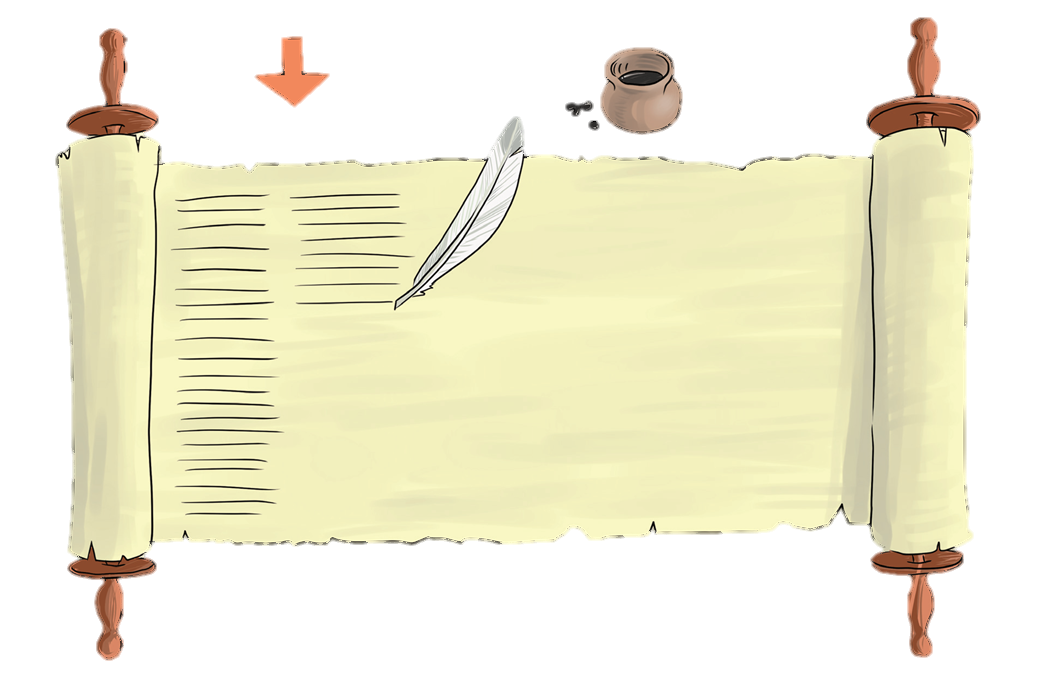 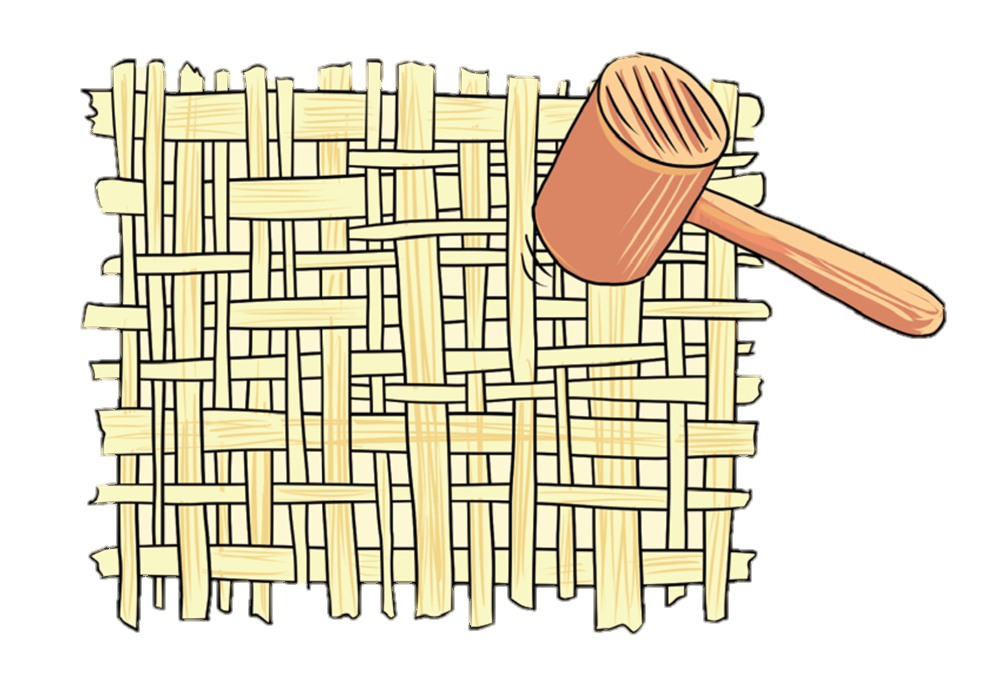 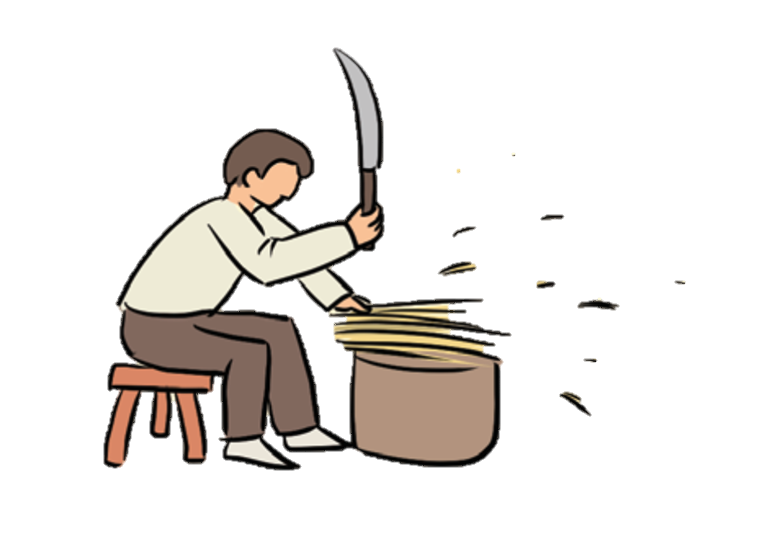 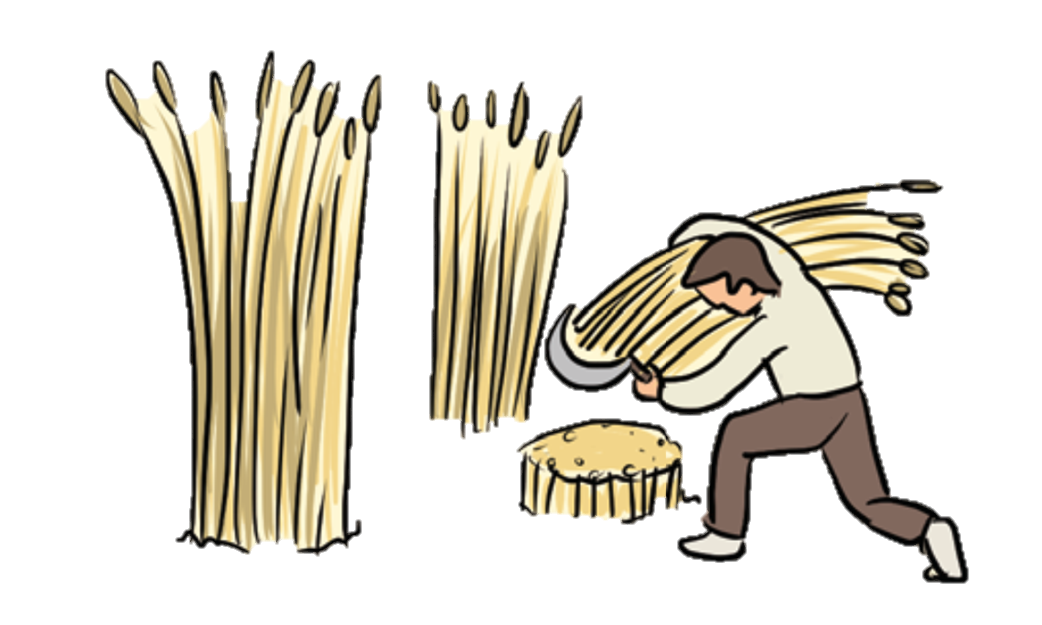 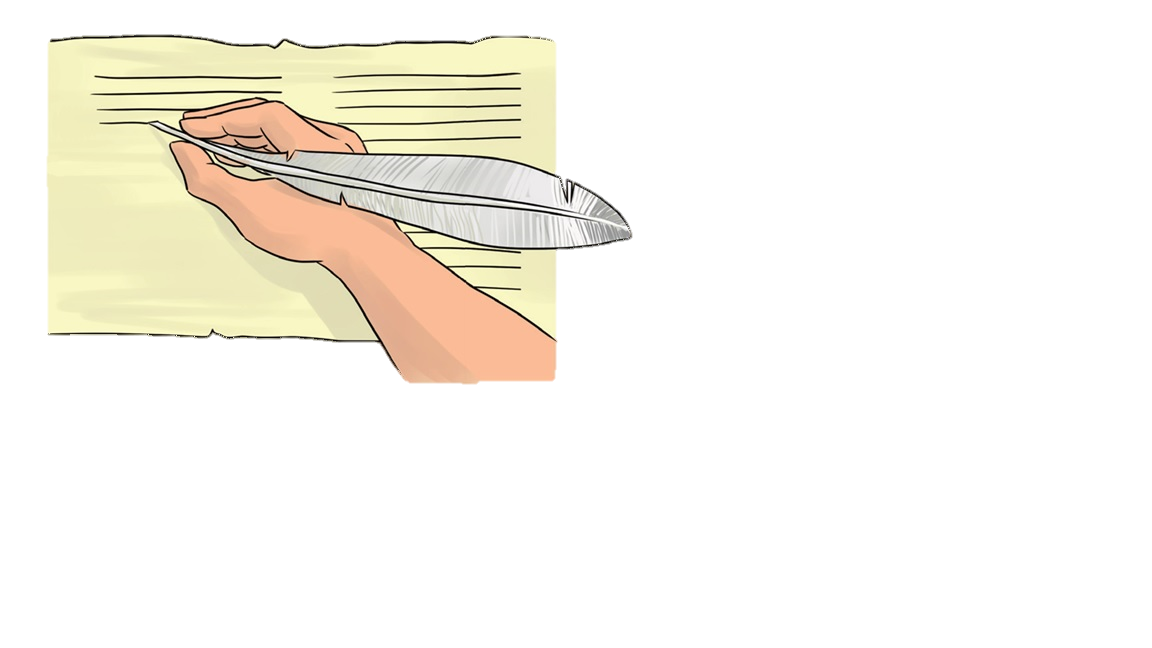 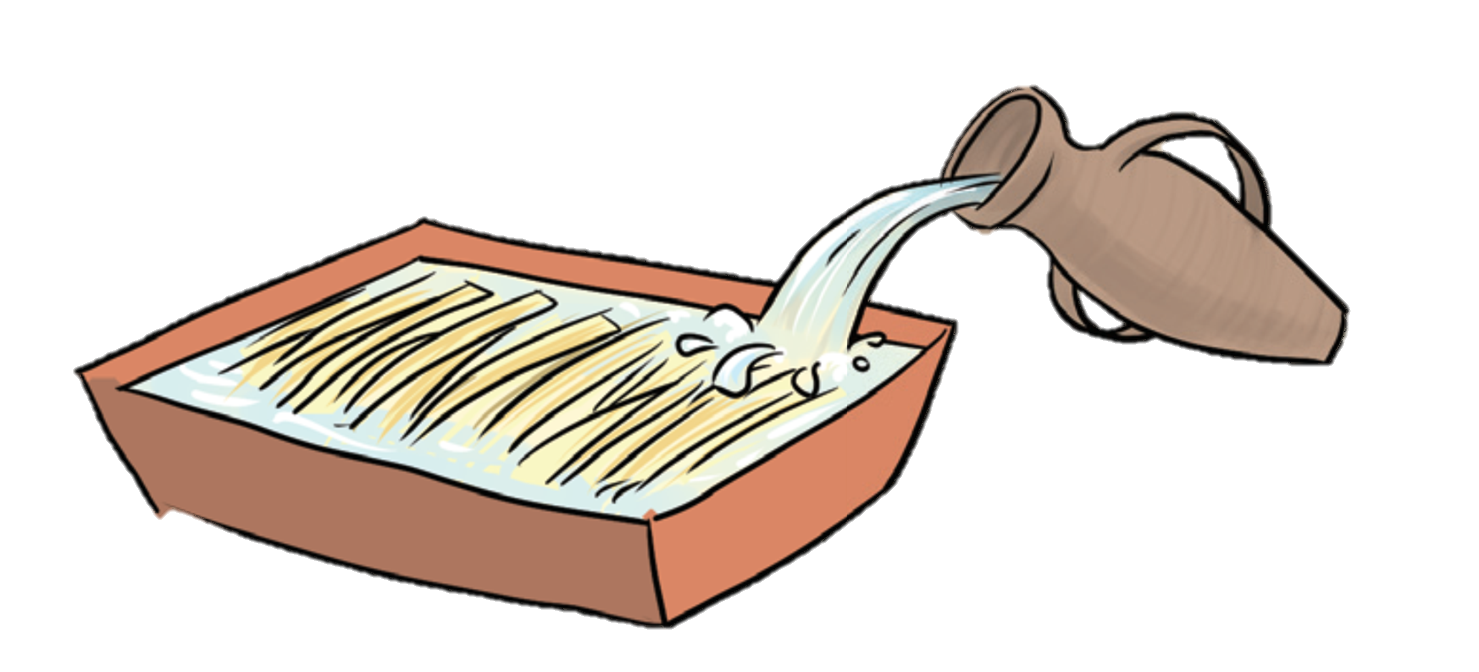 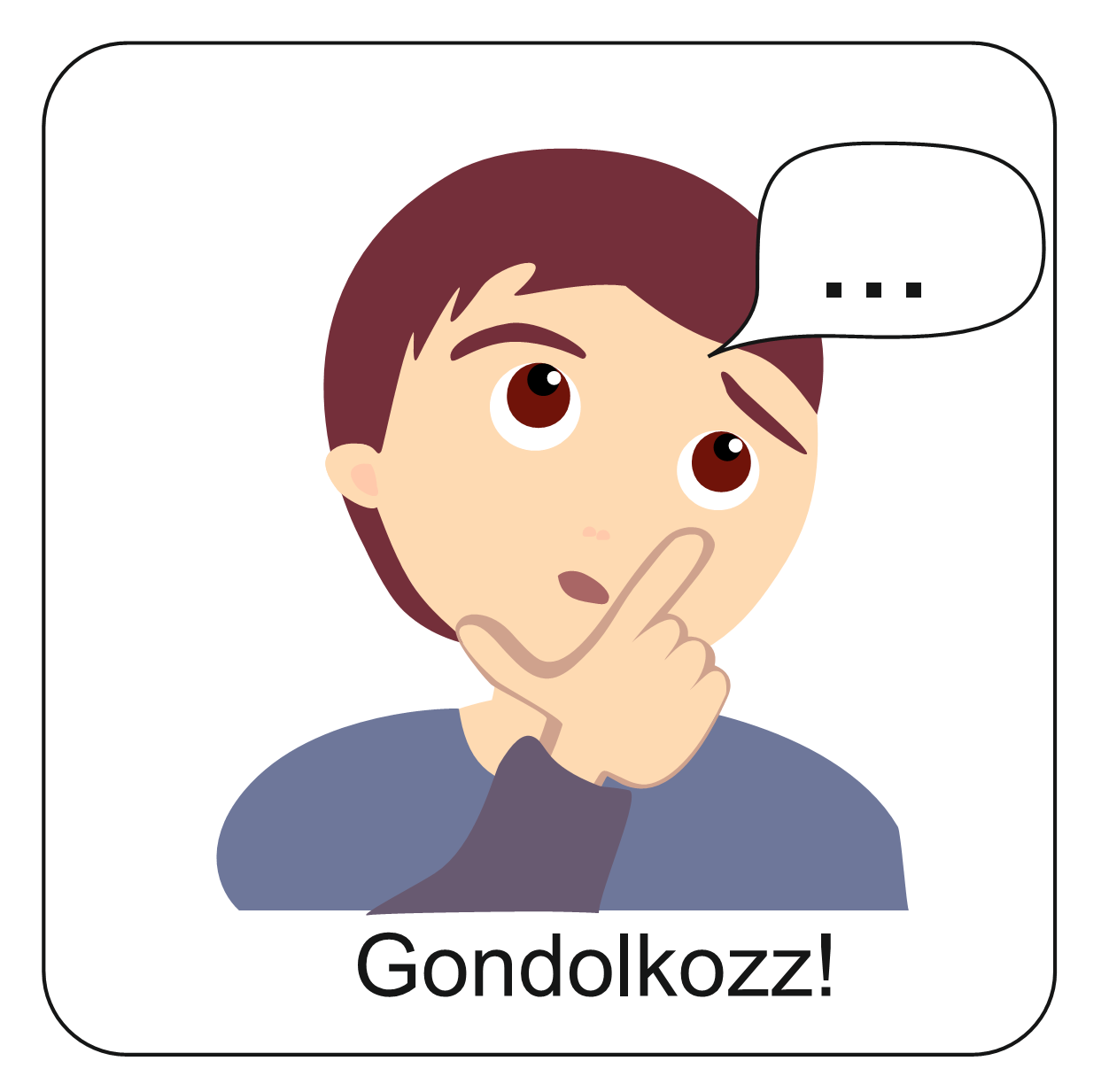 Milyen helyzetekben találkozhatsz ma a Bibliával? 
A képek alapján gondold végig és válaszaidat írd le a füzetbe!
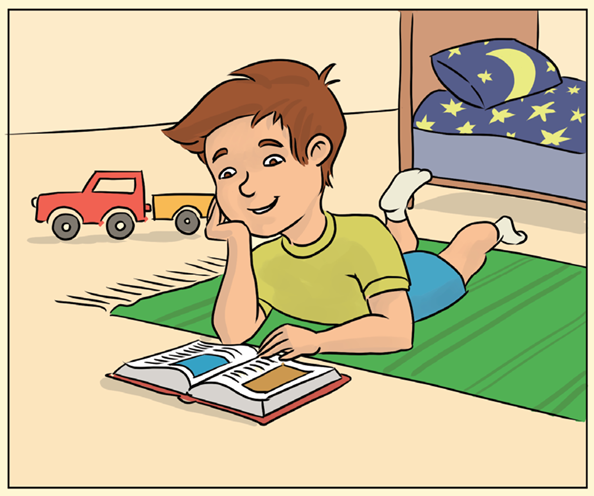 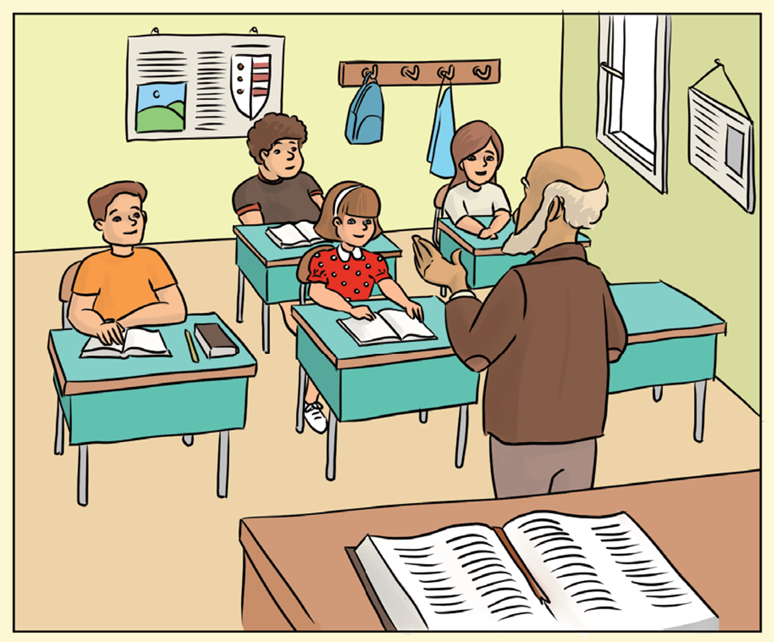 Milyen óra van az osztályteremben? Milyen könyvek vannak a padokon?
Milyen Bibliát olvas a kisfiú a szobájában?
Az édesapa mit csinál? 
Mi van előtte?
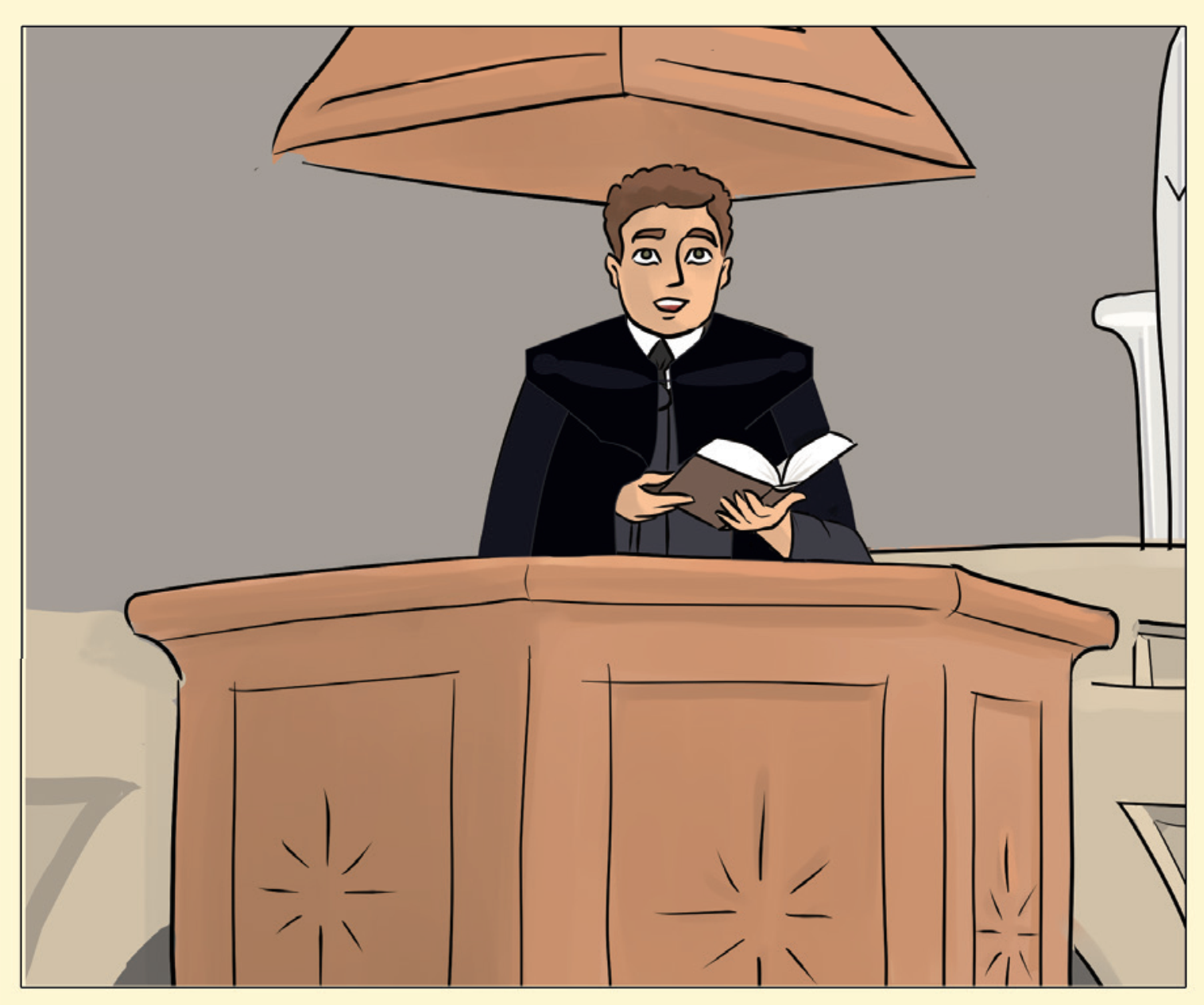 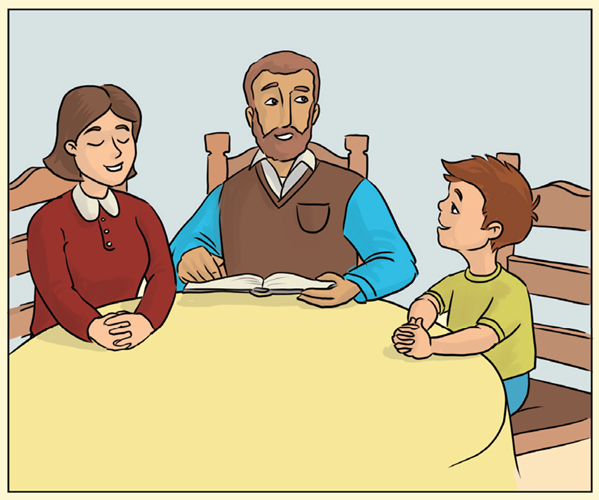 A lelkész bácsi hol áll? Mi van a kezében?
Az édesanya mit tesz? Miért?
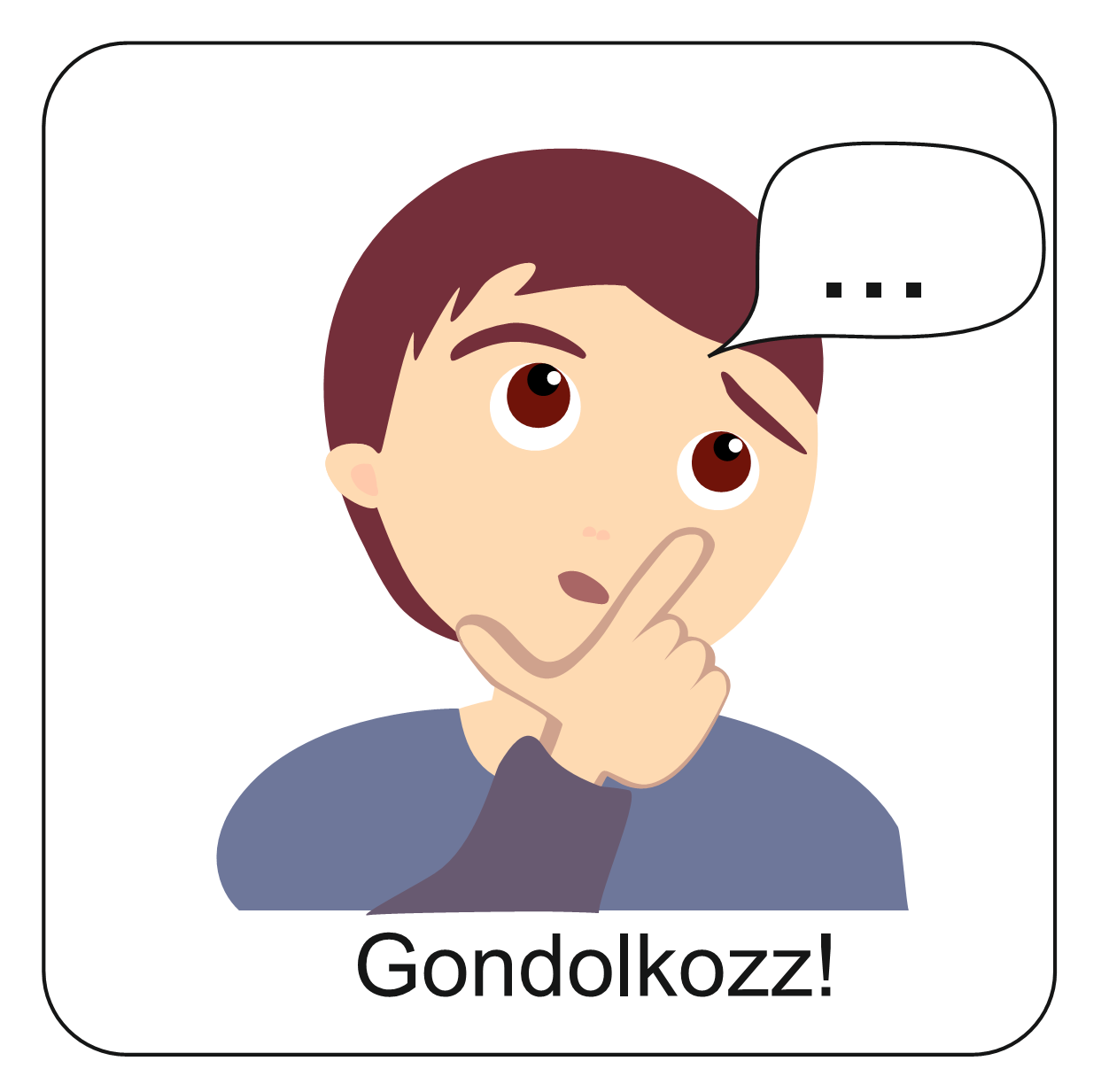 Neked otthon milyen gyermekbibliád van?
Ha otthon vagy, vedd elő a képes Bibliád! Nyisd ki! Mit látsz?
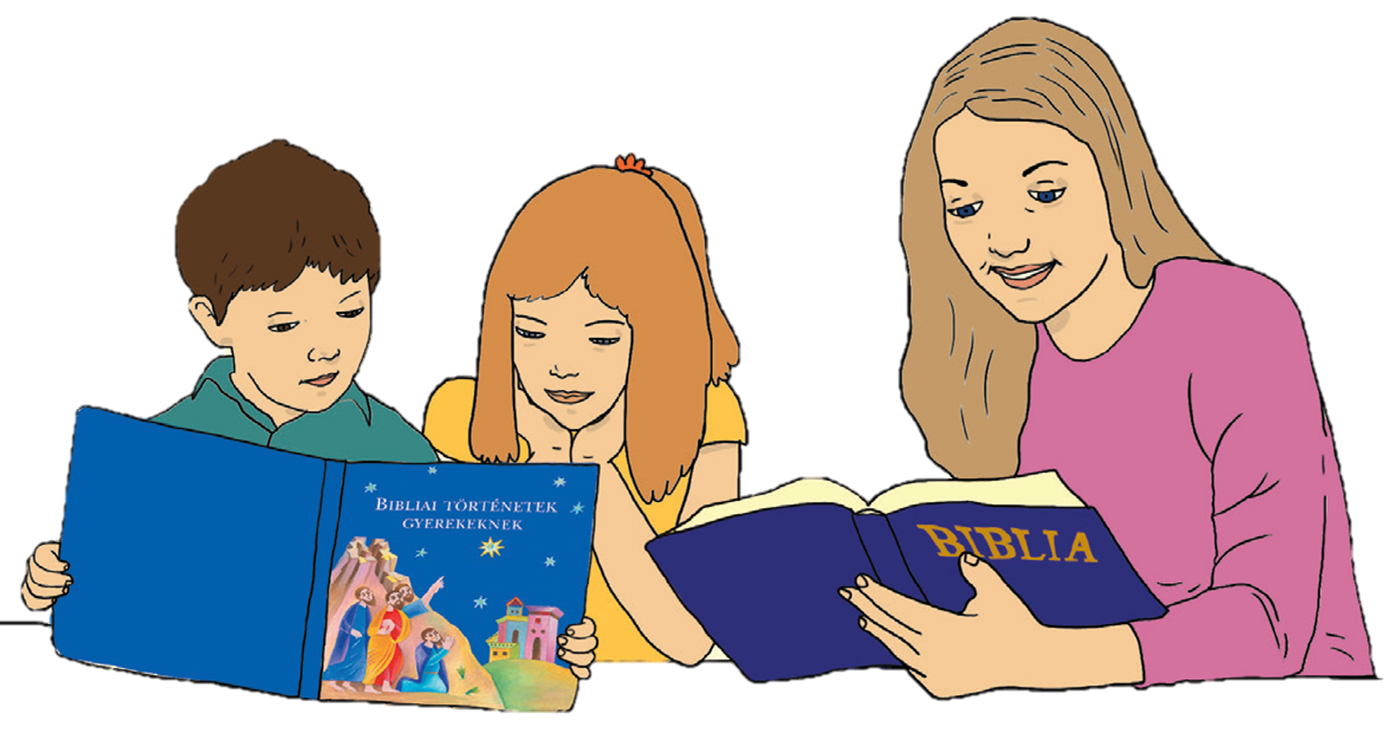 Van kedvenc képed? És kedvenc történeted?
Válaszaidat jegyezd meg és lapozz!
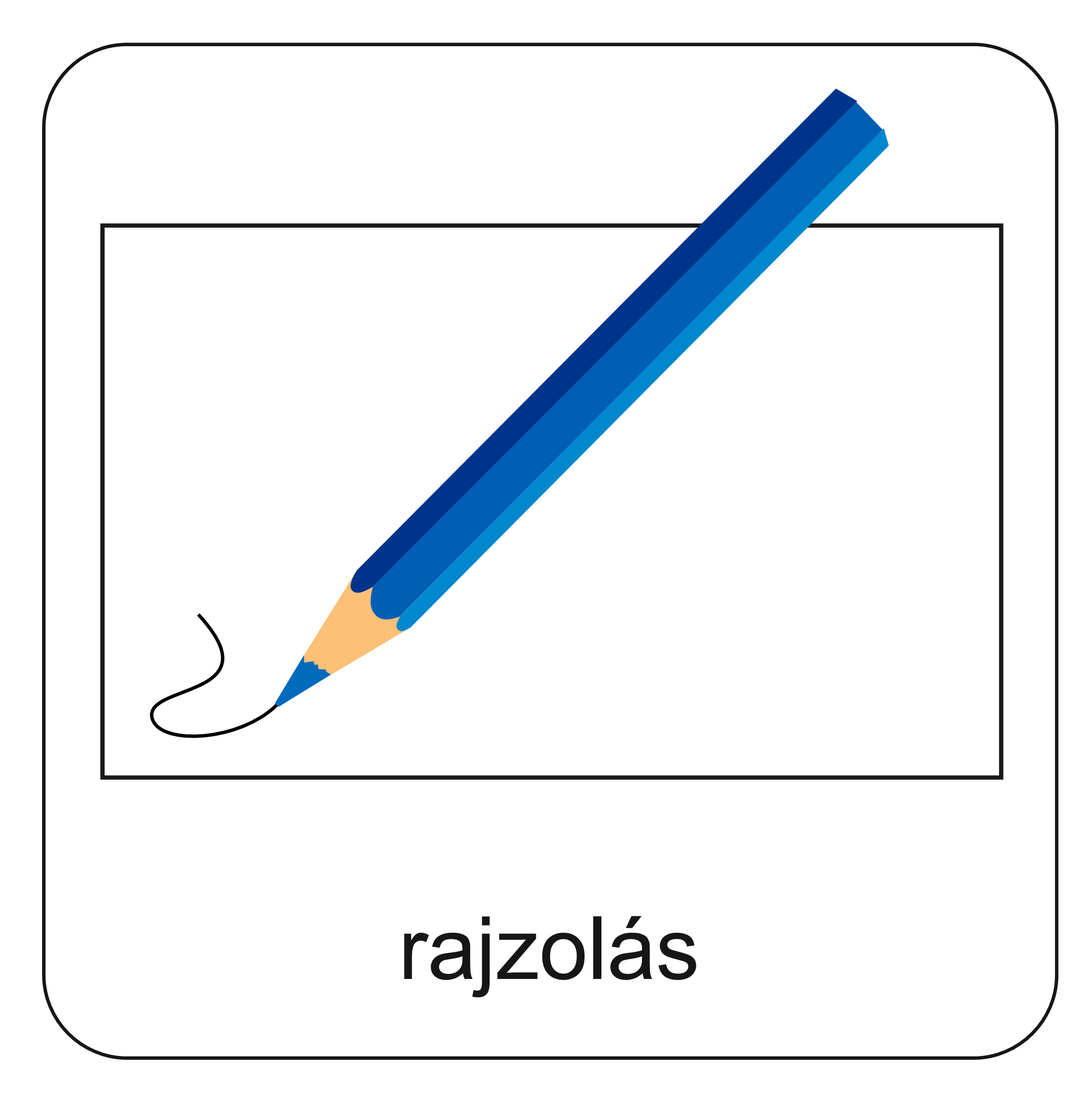 Hasonlítsd össze a tekercset a te Bibliáddal! 
Mit veszel észre?
Képzeld el a kedvenc bibliai történetedet egy tekercsen! Milyen lenne? Hogy nézne ki? Rajzold le!
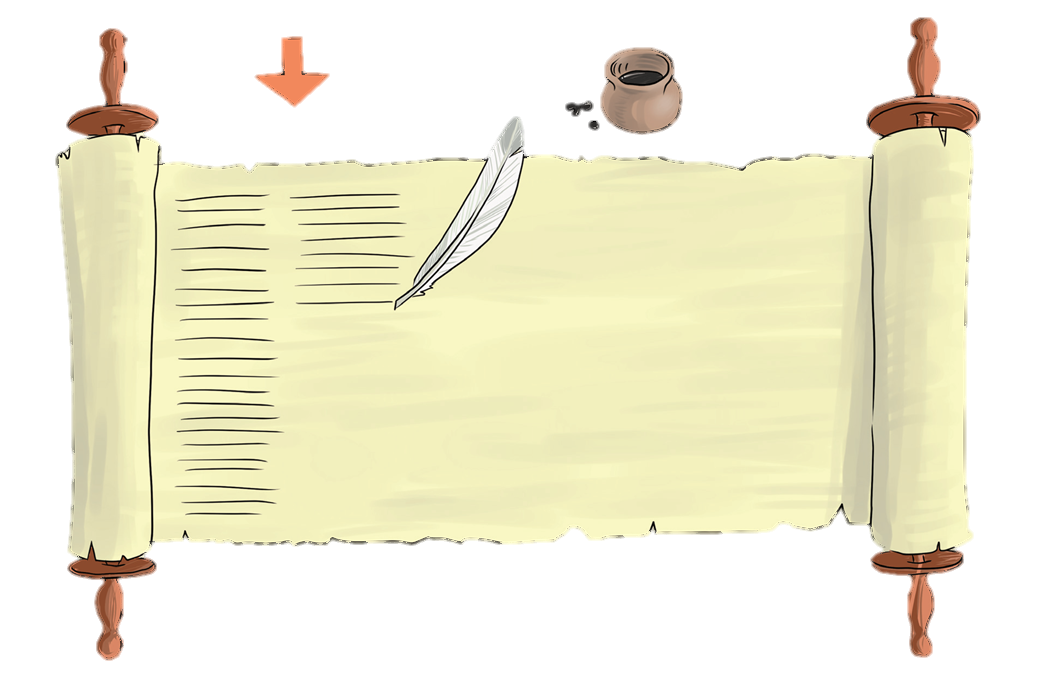 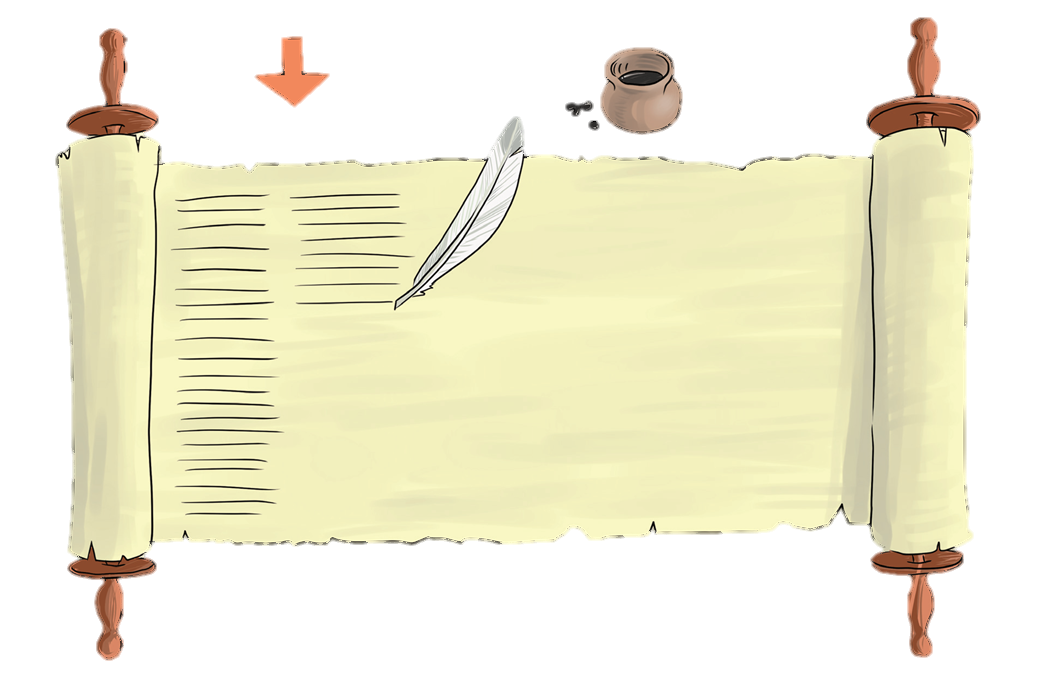 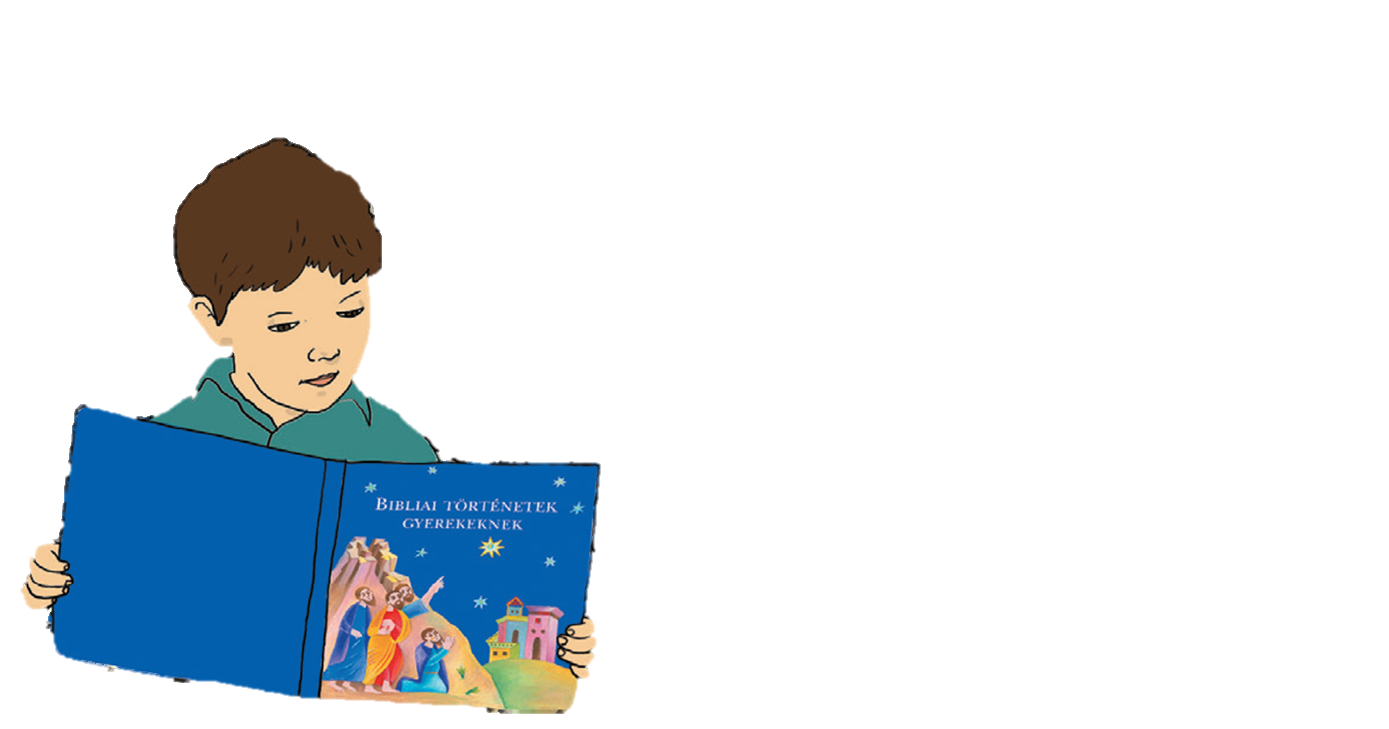 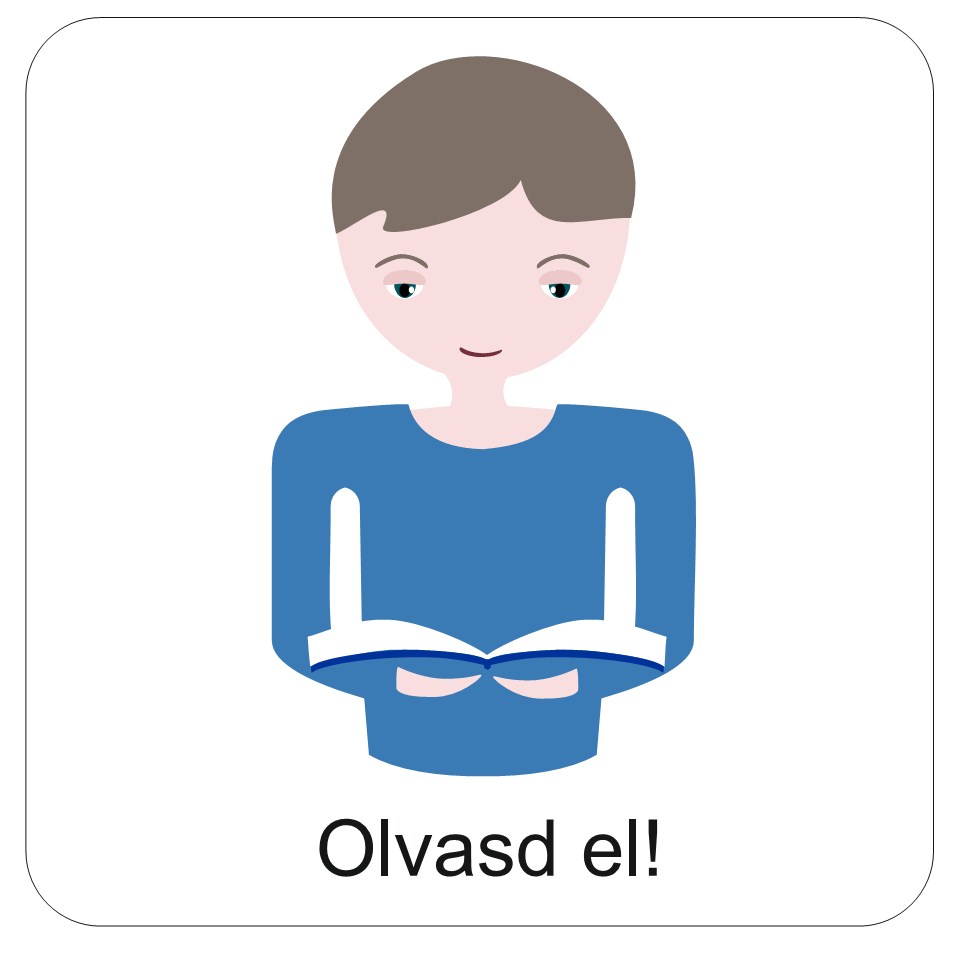 És voltak, akik Jézus életéről írtak, az Ő szavait jegyezték le.
Voltak olyan emberek, akik rögtön leírták, amit meghallottak Istentől.
Ezek az üzenetek mind Istenről szólnak.
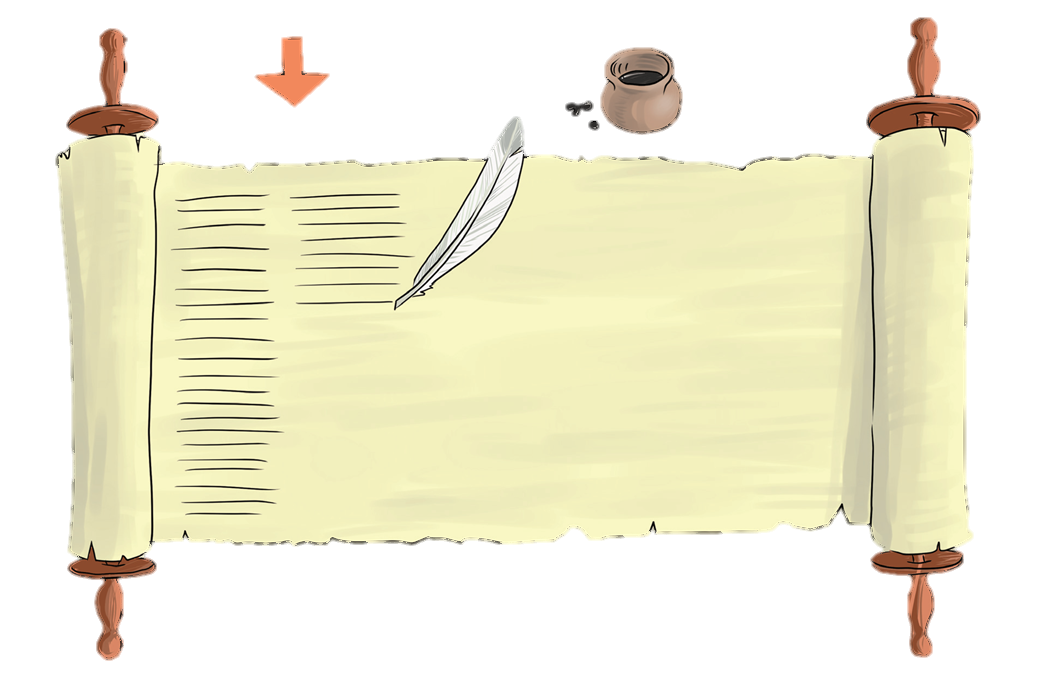 Nagyon sok szép és fontos üzenet van ebben a könyvben.
Ahhoz, hogy megtaláljuk ezt az üzenetet, meg kell ismerni.
Ezt tesszük a hittanórákon.
Keressük Isten üzenetét.
Isten egyik legfontosabb üzenete az, hogy szeret téged!
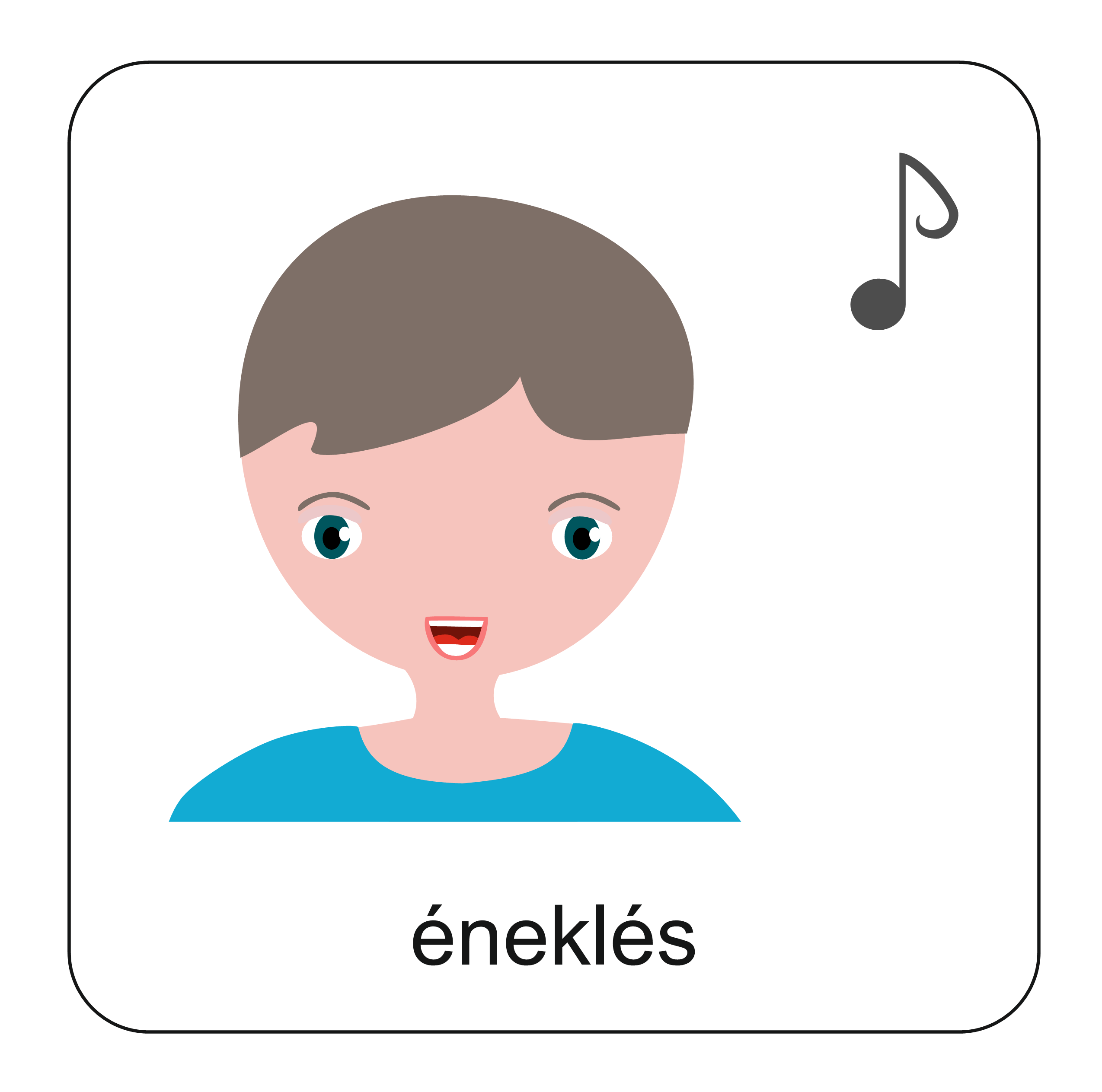 Nagyon sok szép és fontos üzenet van a Bibliában. 
Talán a legszebb üzenete az, hogy Isten szeret minket. 
Erről szól ez az ének is. Próbáld meg elénekelni!
Engem szeret Jézusom, 
Bibliából jól tudom,
Mind övé a kisgyermek, 
Erőt ad a gyengének.

Úgy van, Ő szeret, 
Ő szeret nagyon. 
Úgy van, Ő szeret, 
Igéjéből tudom.
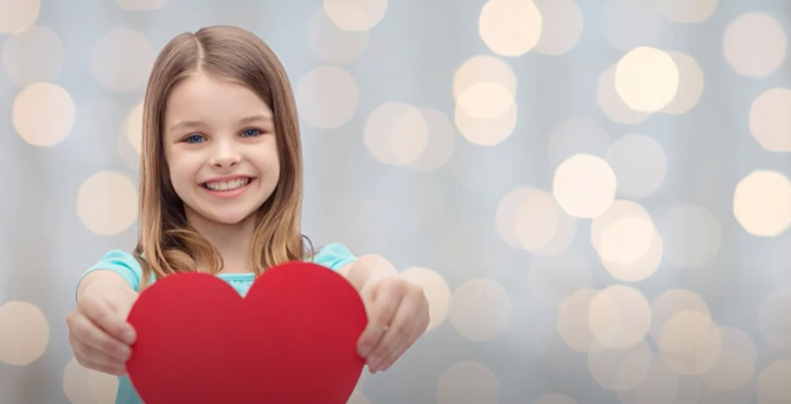 Kattints a képre!
(A kép a videóból származik.)
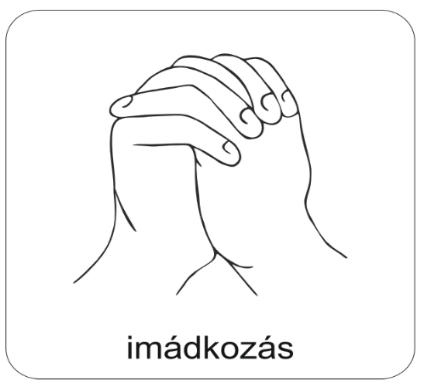 A digitális hittanóra végén így imádkozz!
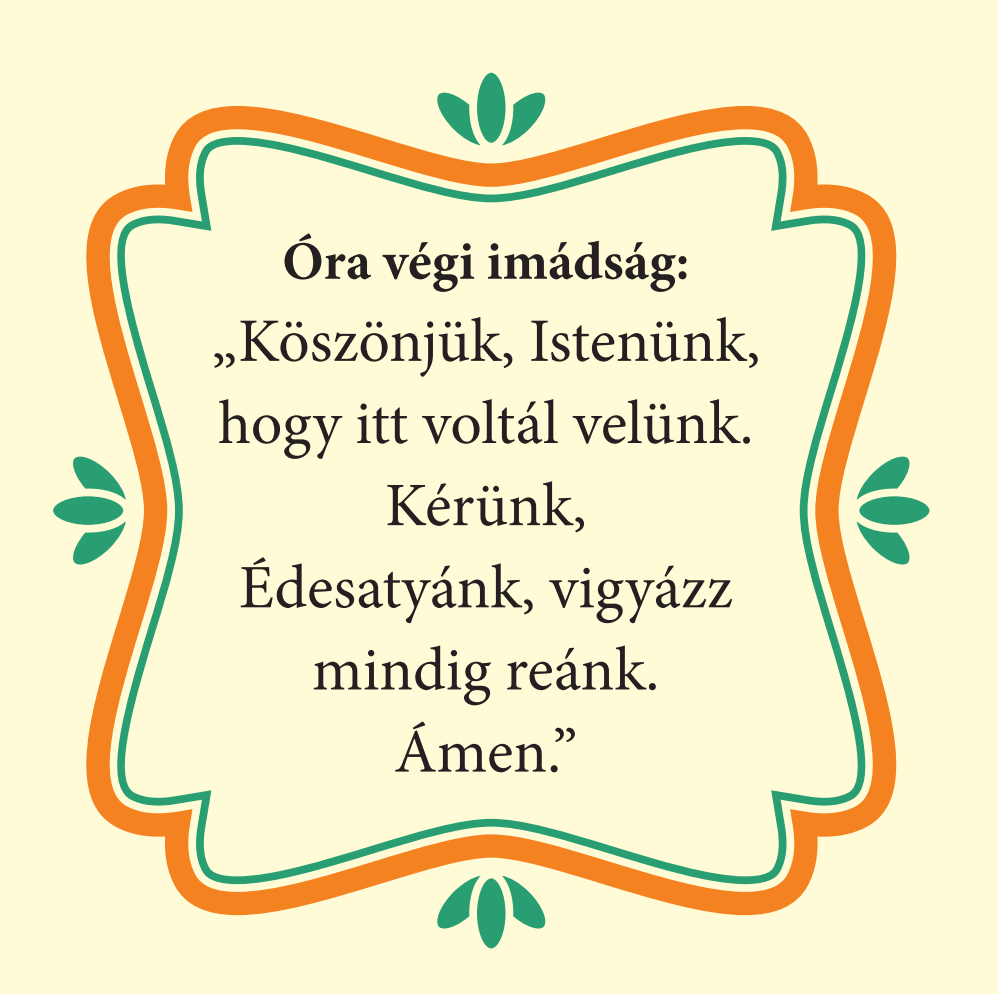 Kedves Hittanos! 
Várunk a következő digitális hittanórára!
Áldás, békesség!
Áldás, békesség!
„Te vagy az én erőm, rólad zeng énekem. Erős váram az Isten, az én hűséges Istenem.”

 (Zsoltárok könyve 59,18)
Kedves Szülők!
Köszönjük a segítségüket!
Isten áldását kívánjuk ezzel az Igével!
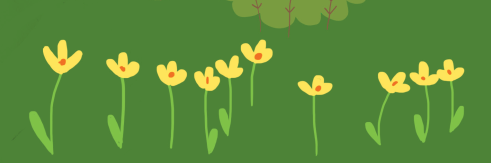 (A Ppt-ben felhasznált képek a www.unsplash.com
és a www.pixabay.hu internetes oldalon találhatóak.)